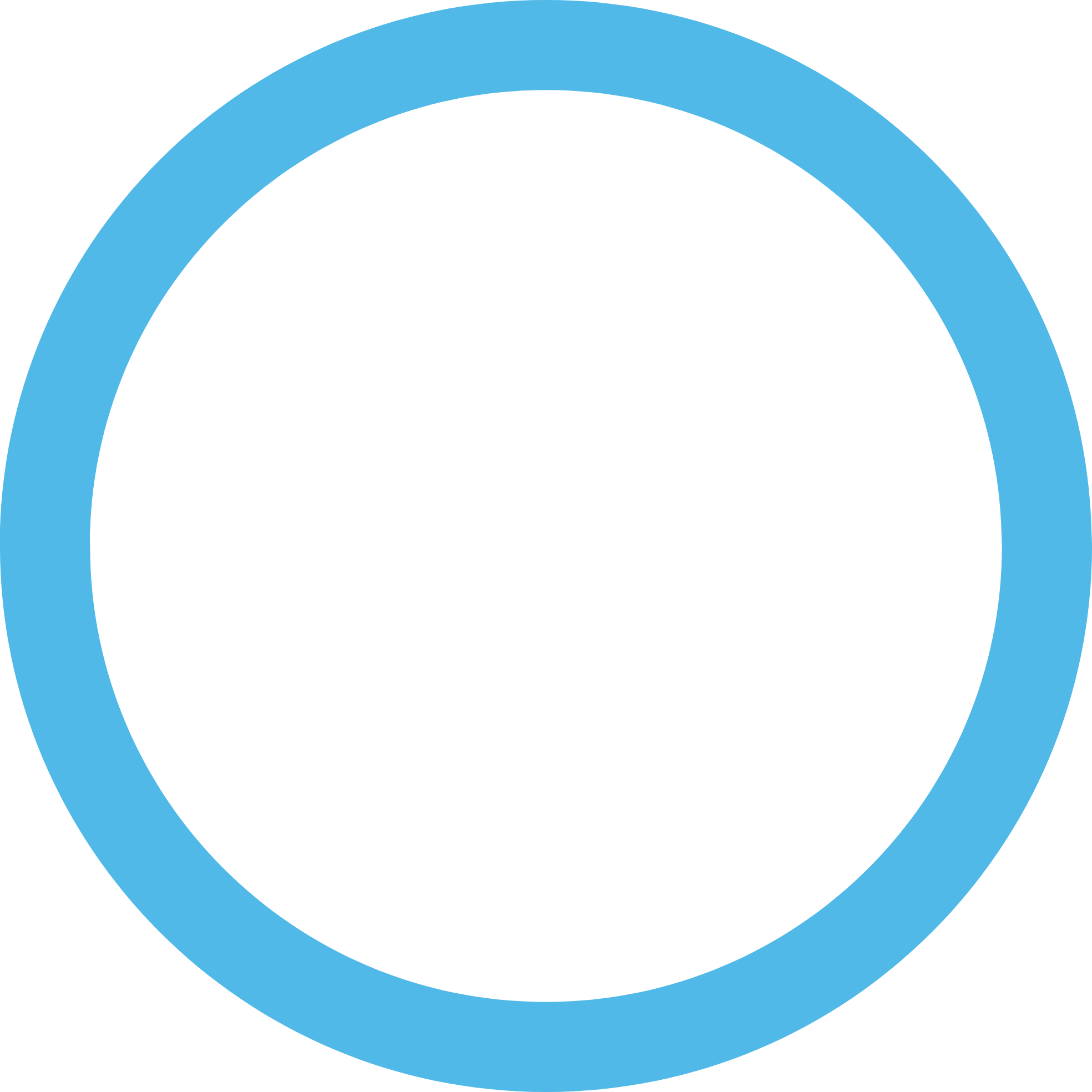 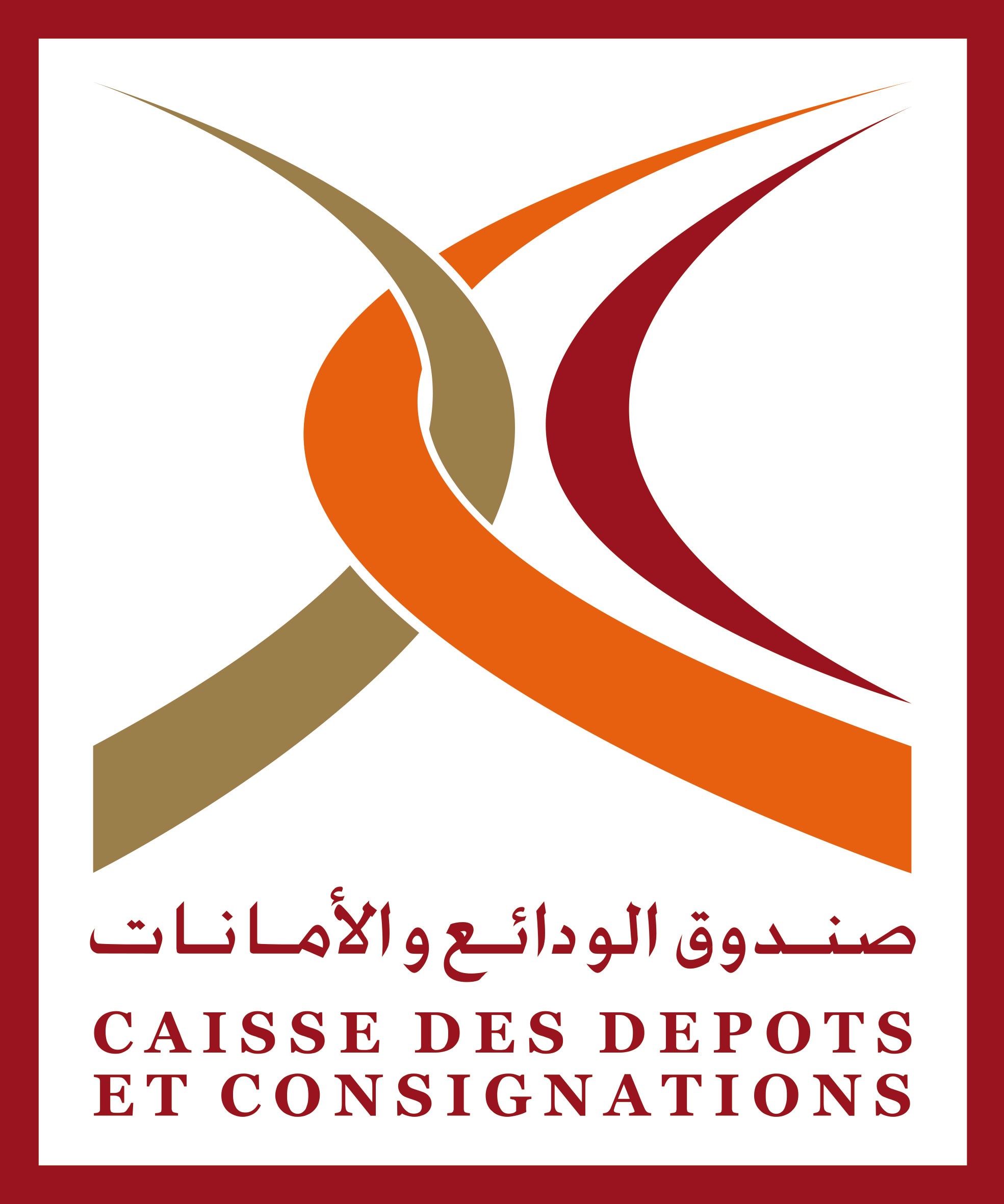 Financing Mechanisms of the Caisse des Dépôts et Consignations
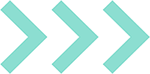 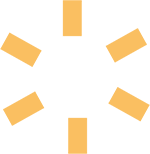 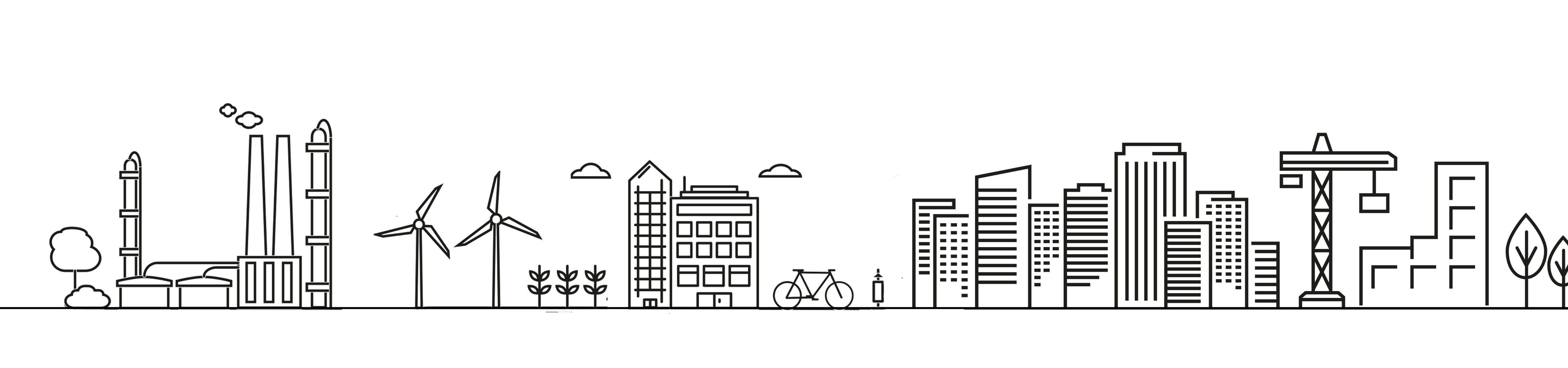 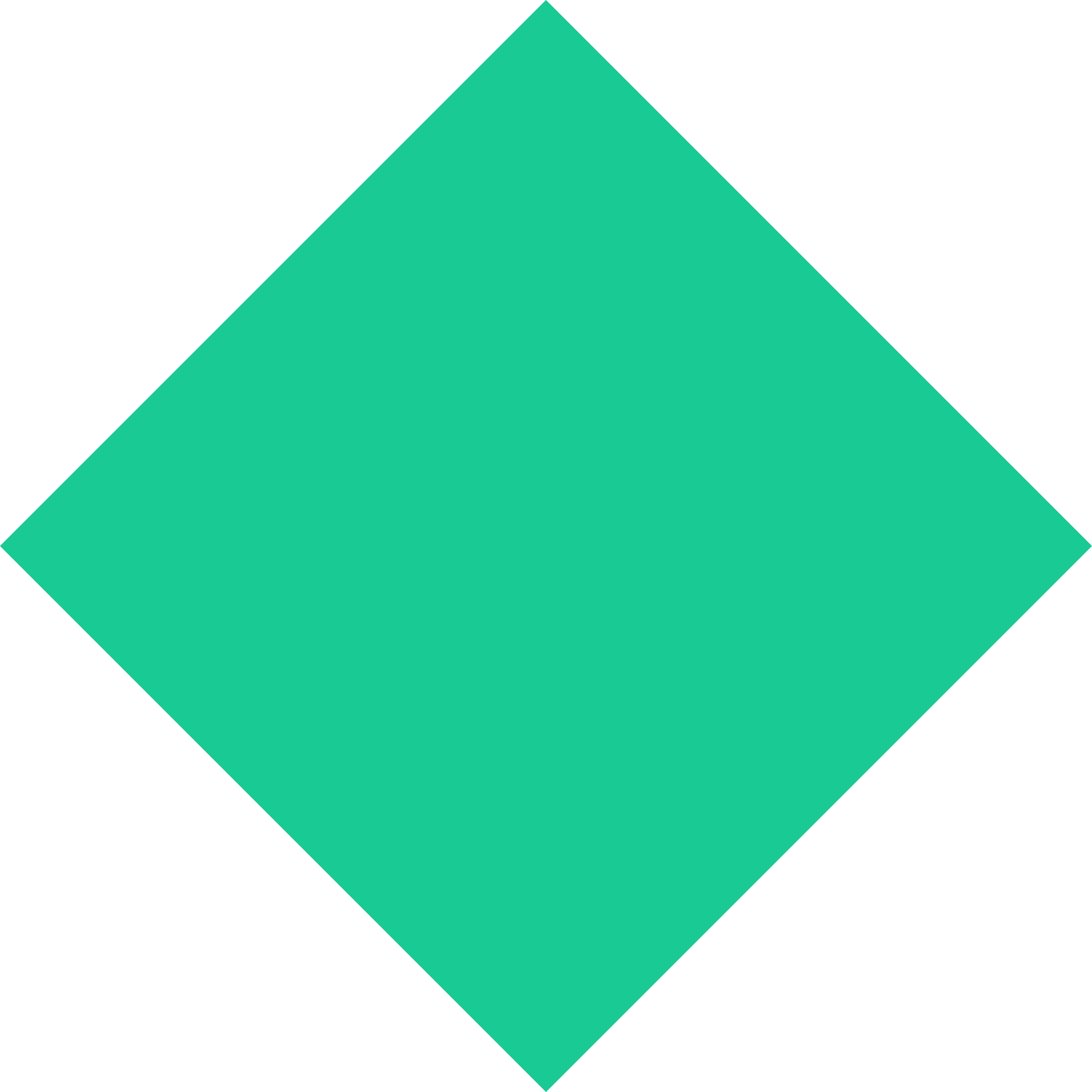 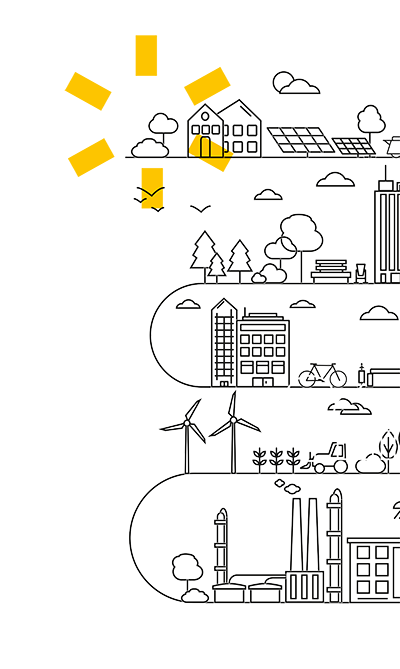 In brief
The Caisse des Dépôts et Consignations (CDC) is a public institution, created in 2011, acting as the financial arm of Tunisia with the mission of supporting its investment policies. 

Its status gives it the role of a key player in the economic and social development of Tunisia to serve the general interest over a long-term horizon.
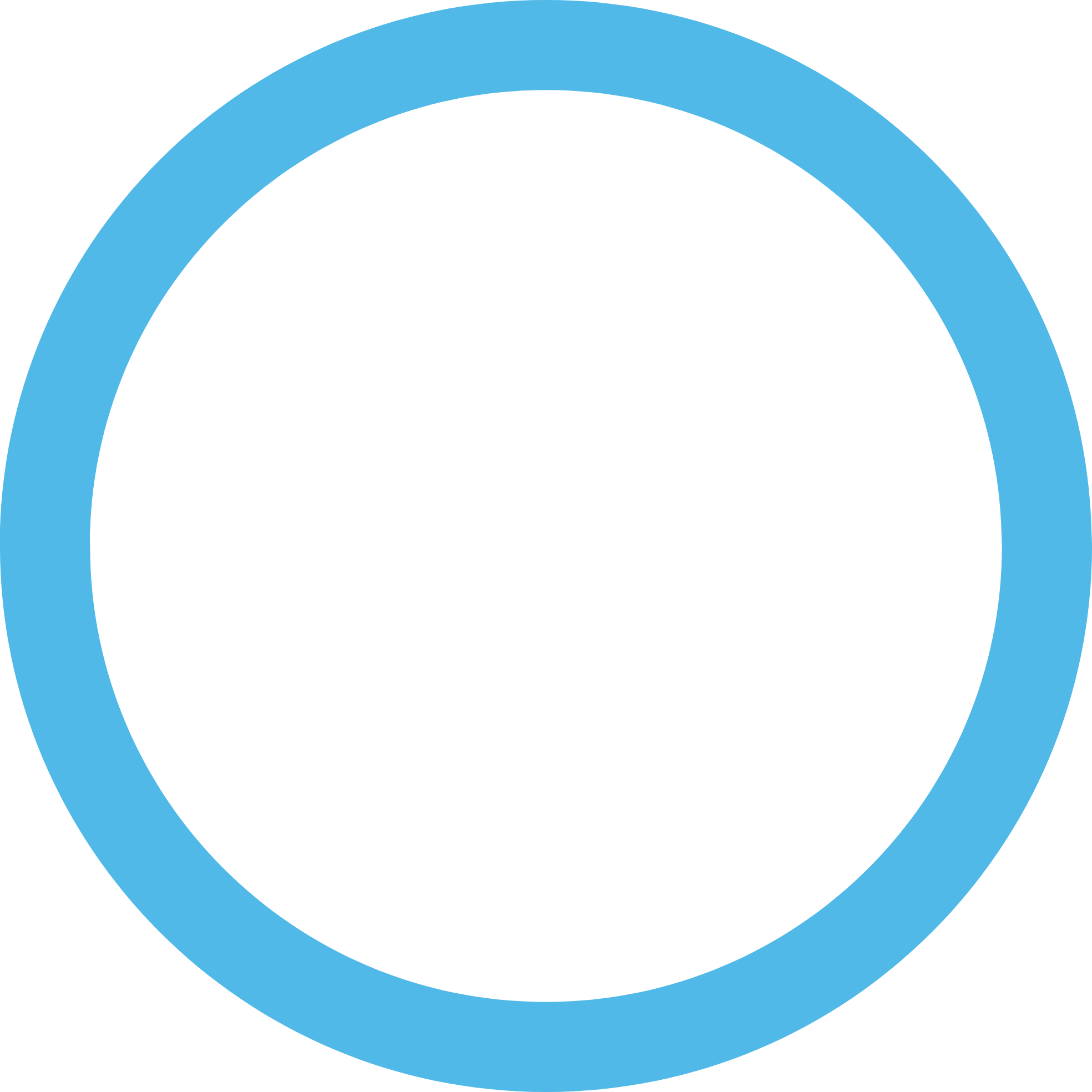 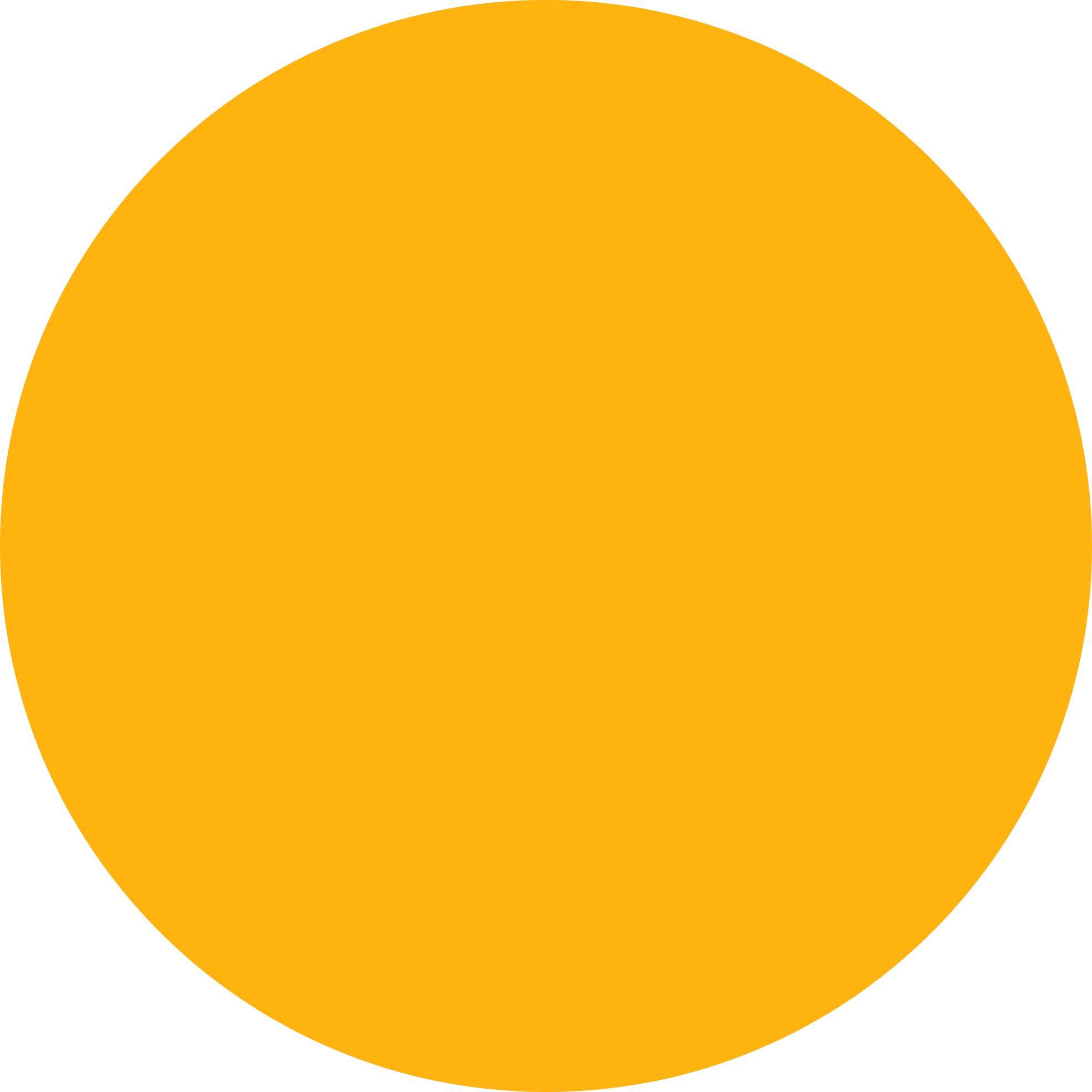 Mission
The CDC is responsible for the custody and management of the resources made available to it by the State or those it mobilizes by making investments in various categories of treasury bills and other guaranteed securities as well as on the financial market. 
It makes investments, while ensuring their economic viability, in all areas of a strategic nature with a wide range of possible maturities, in partnership with both the public and private sectors.
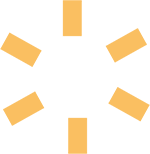 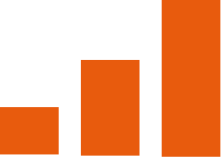 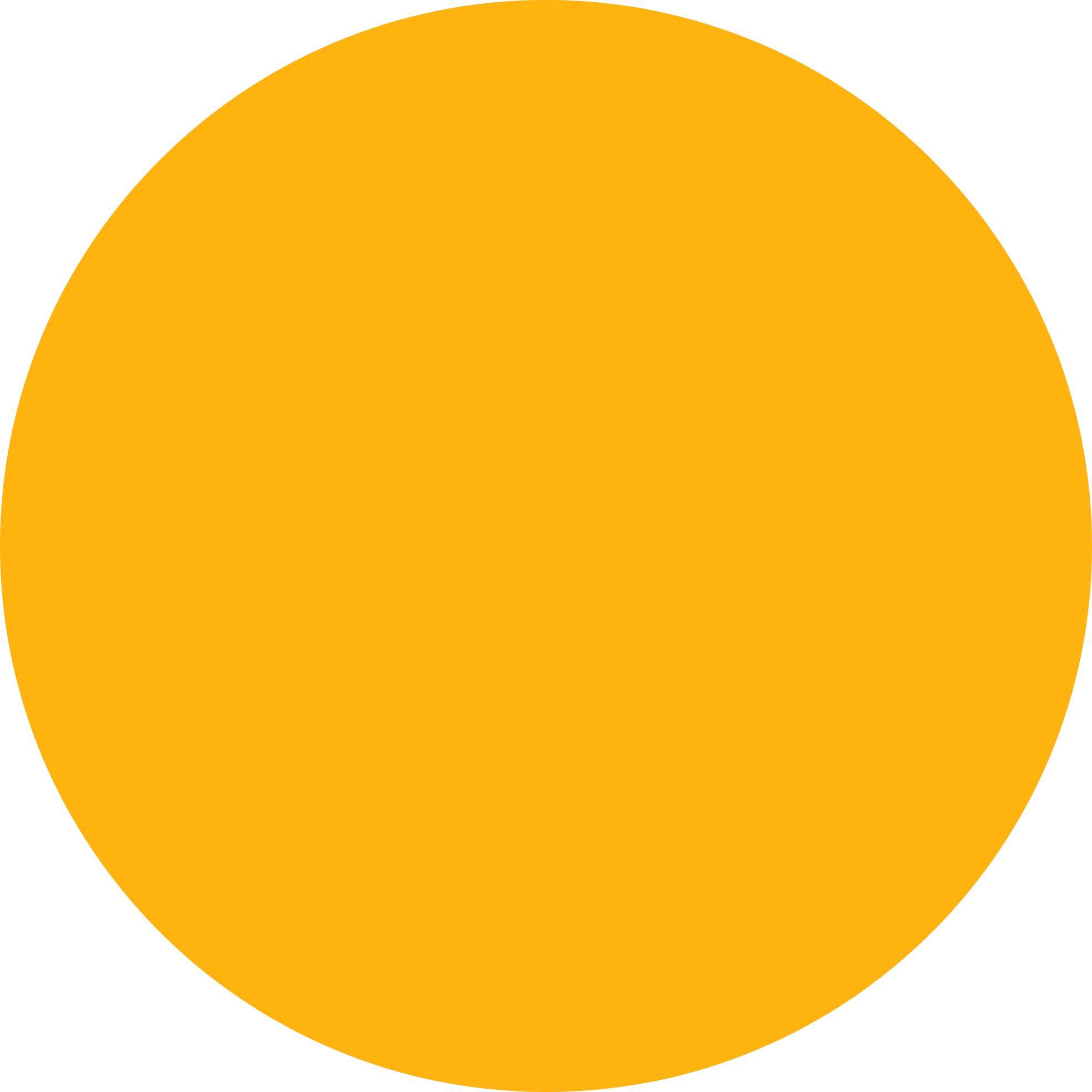 Strategy 2021-2025
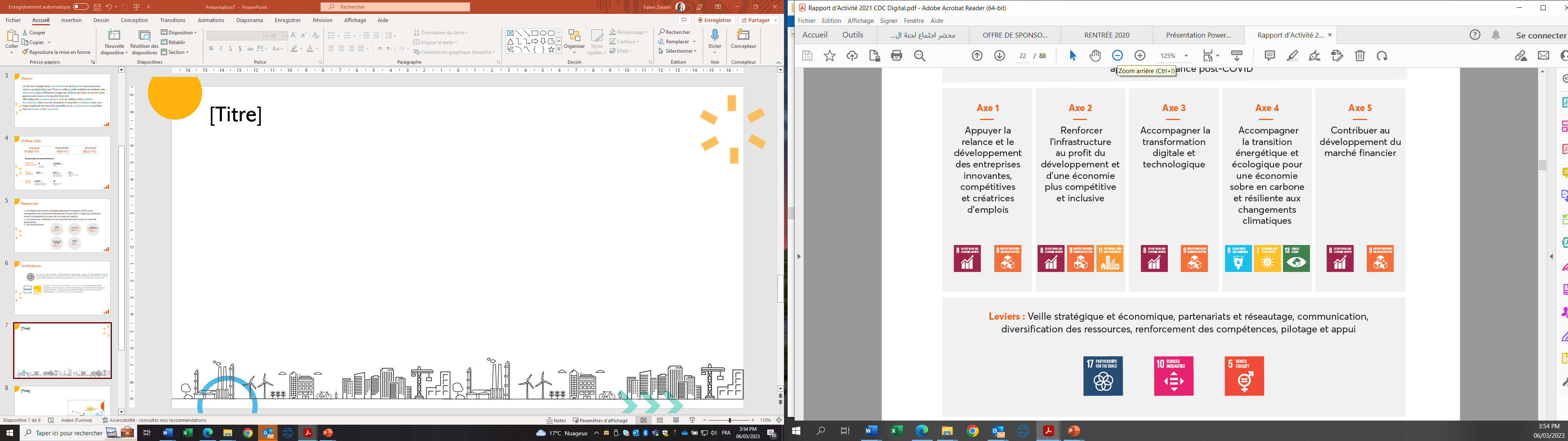 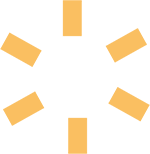 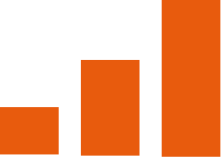 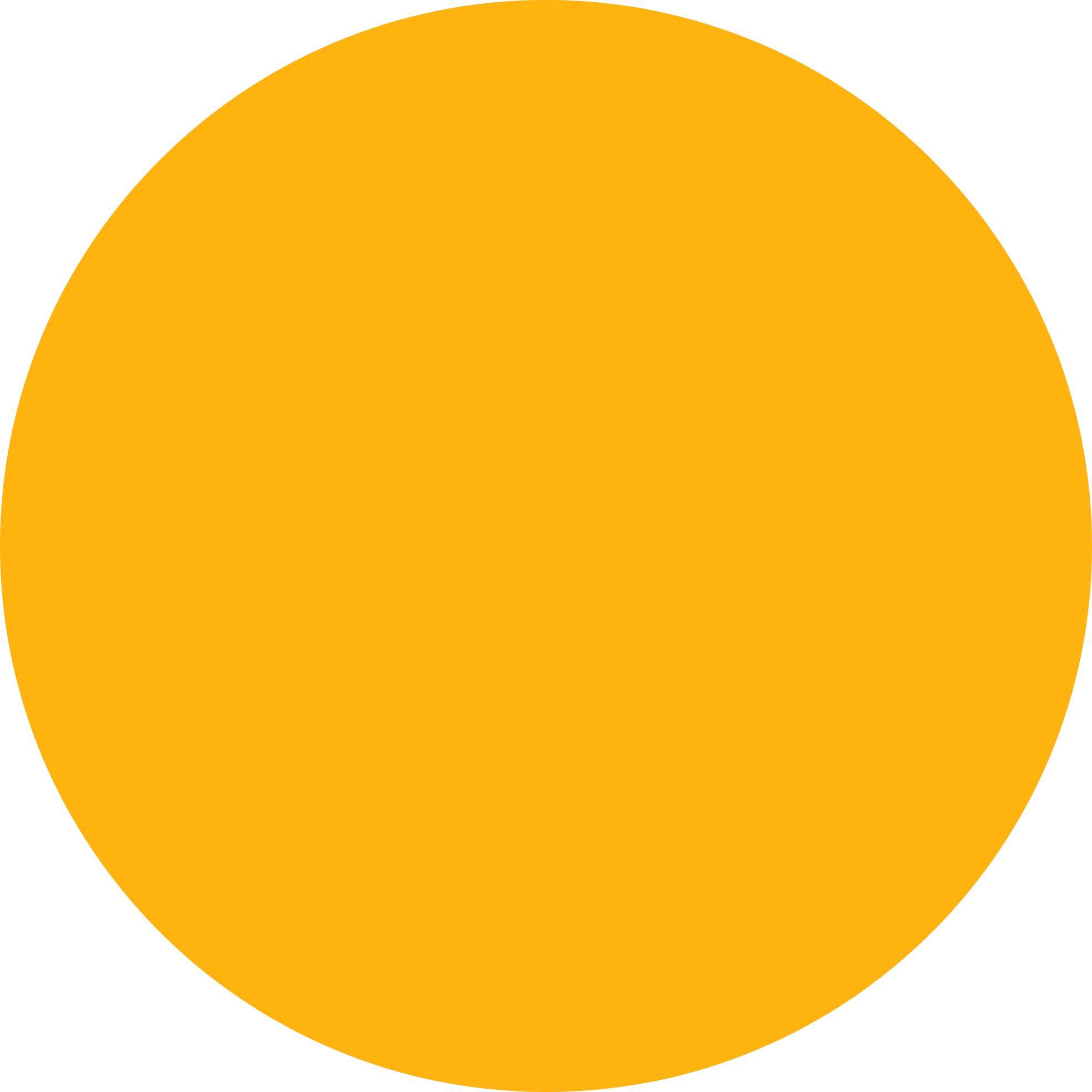 Key figures
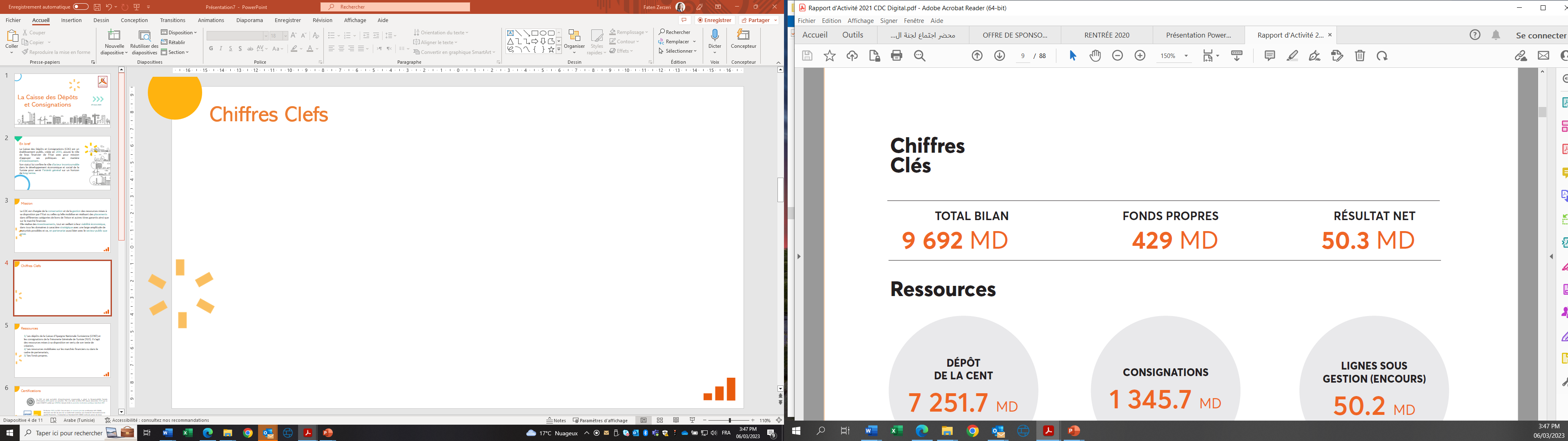 118.9 MTND
528 MTND
7 852.2 MTND
Ressources
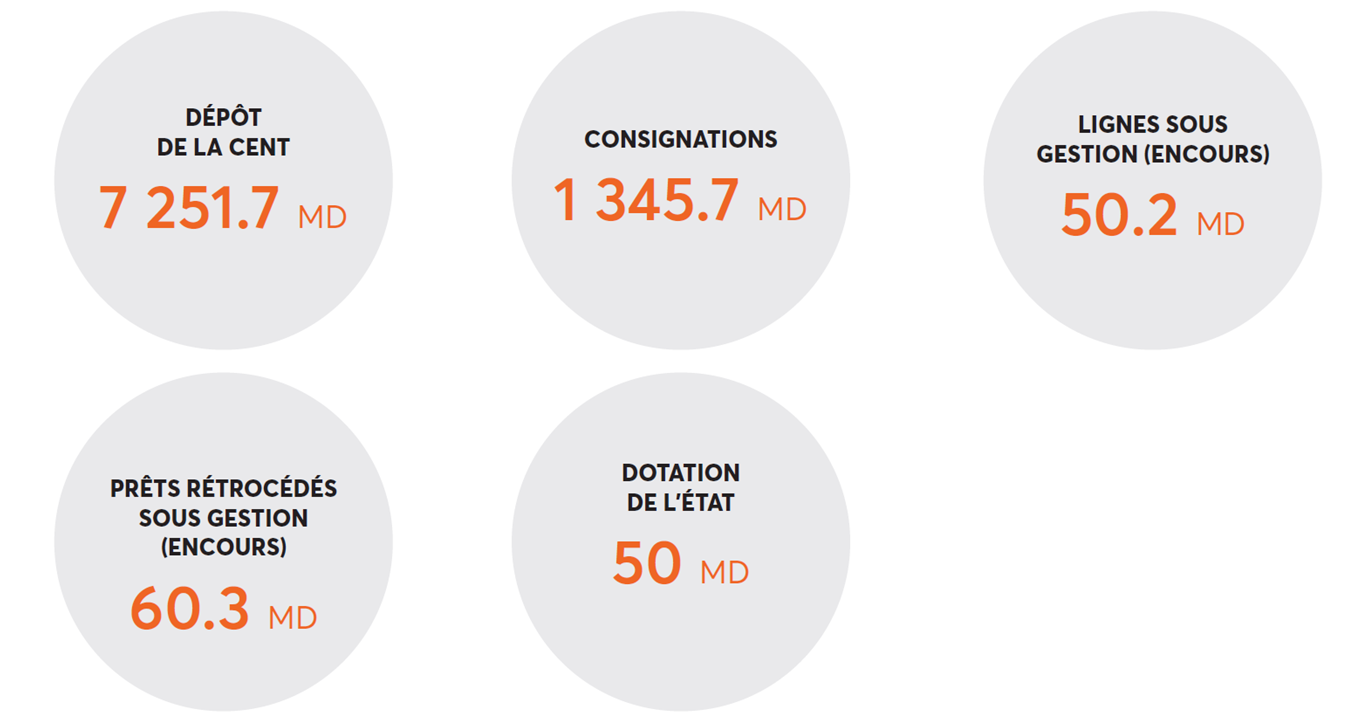 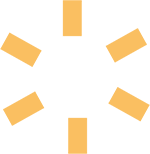 1 467.9 MTND
7 852.2 MTND
46.2 MTND
68.2MTND
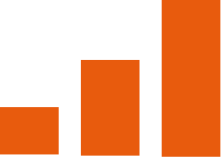 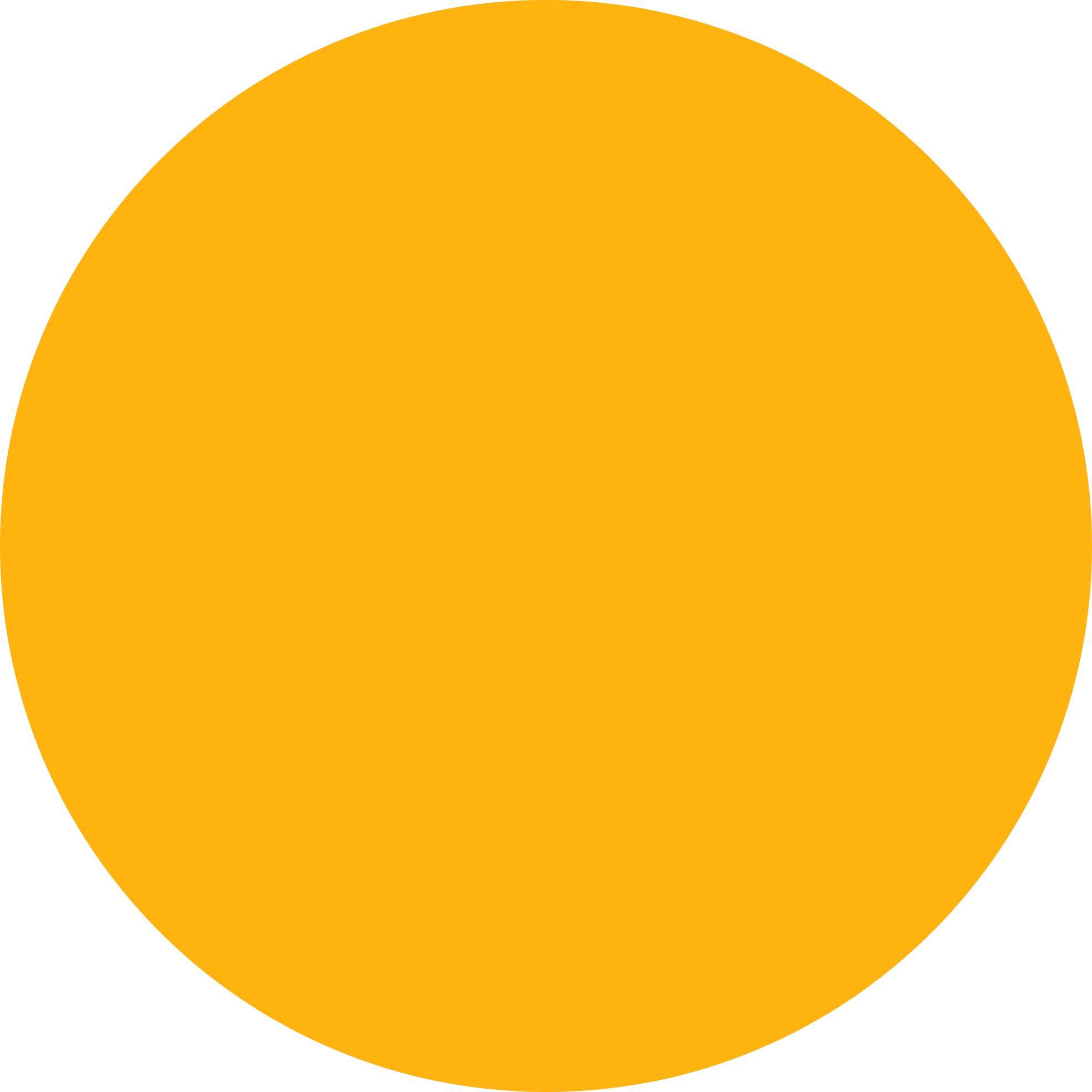 Certifications
CDC, as a responsible investment entity, has placed Corporate Social Responsibility (CSR) among its priorities. Since December 2019, it has been certified CSR by the CONECT Label, validated by VERITAS, making it the first public institution to receive the CSR label.
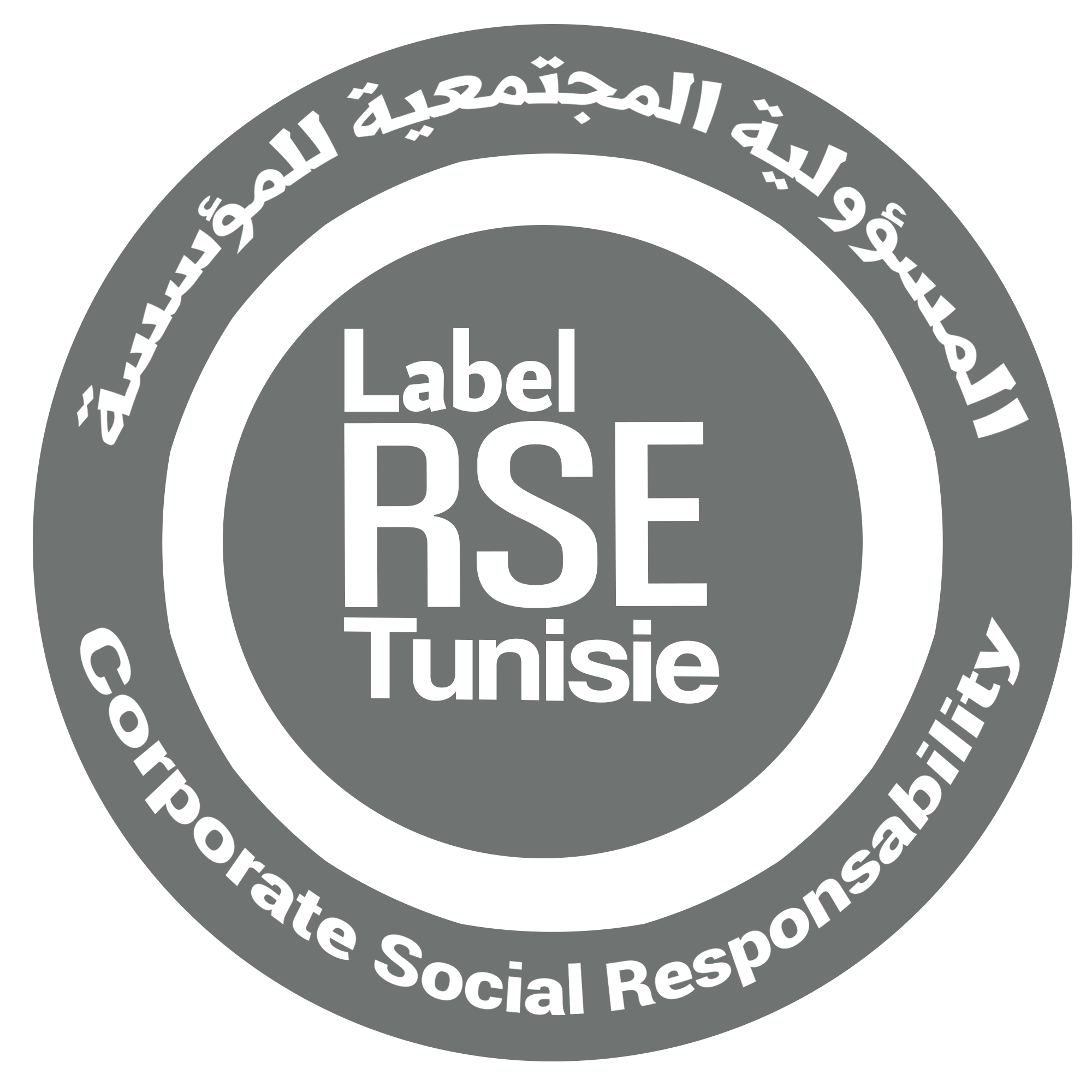 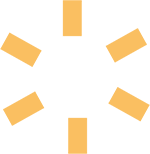 In February 2023, CDC is enrolled in a second round of MSI 20000 certification, once again attesting to its continued compliance with international financial quality standards. The MSI 20000 assessment is based on two fundamentals: soundness and financial performance.
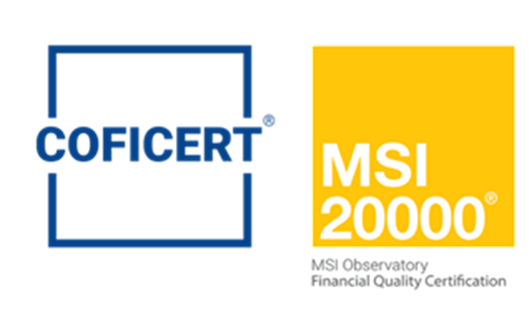 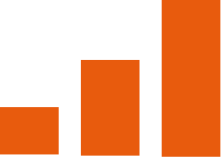 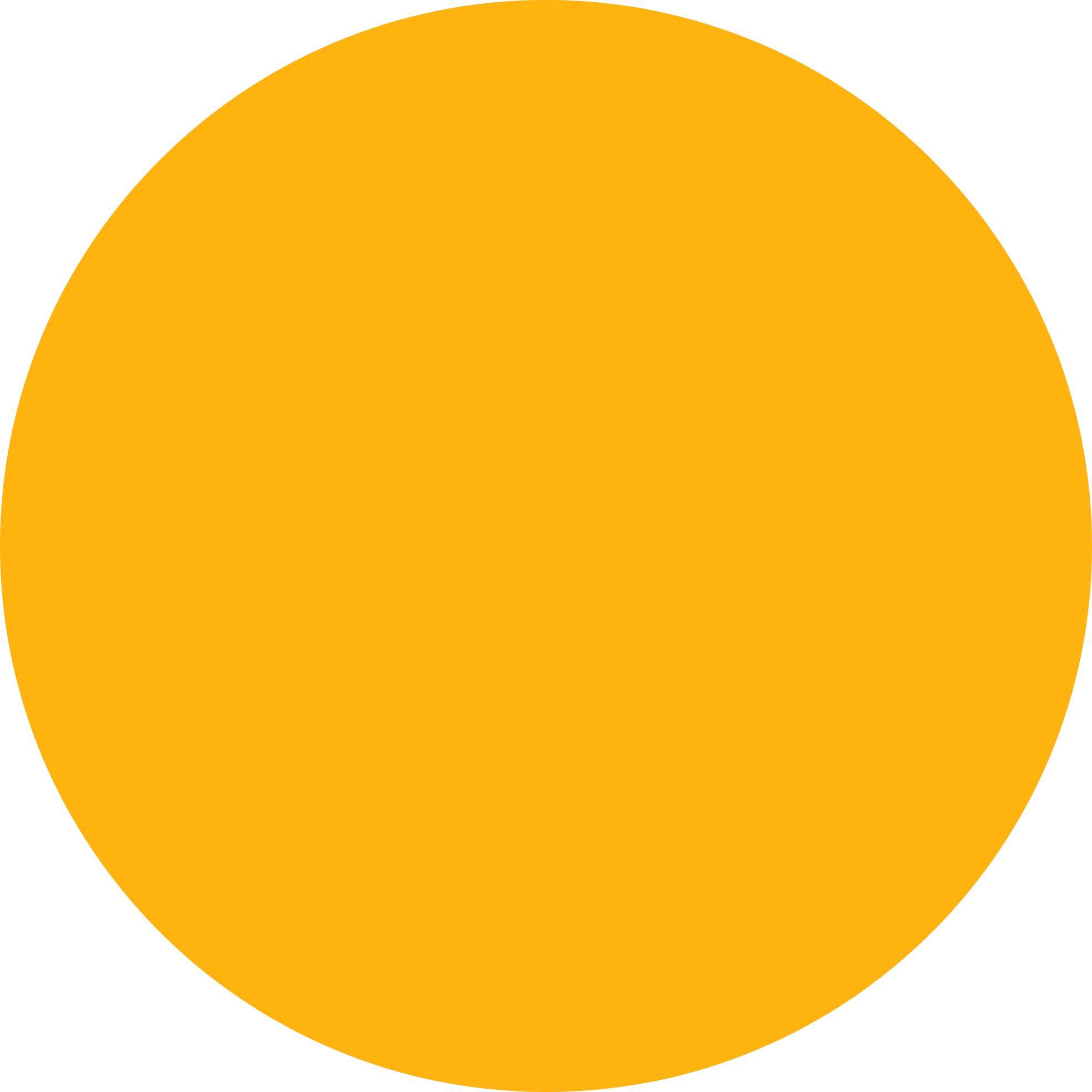 Direct Financing of Major Projects
104.9 MTND invested in 21 projects
As a long-term investor, CDC is primarily called upon to fund major projects, whether new or under development, in different sectors and regions, through equity and quasi-equity financing.
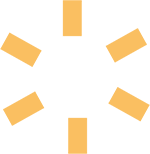 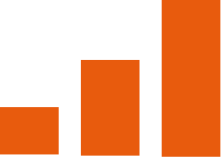 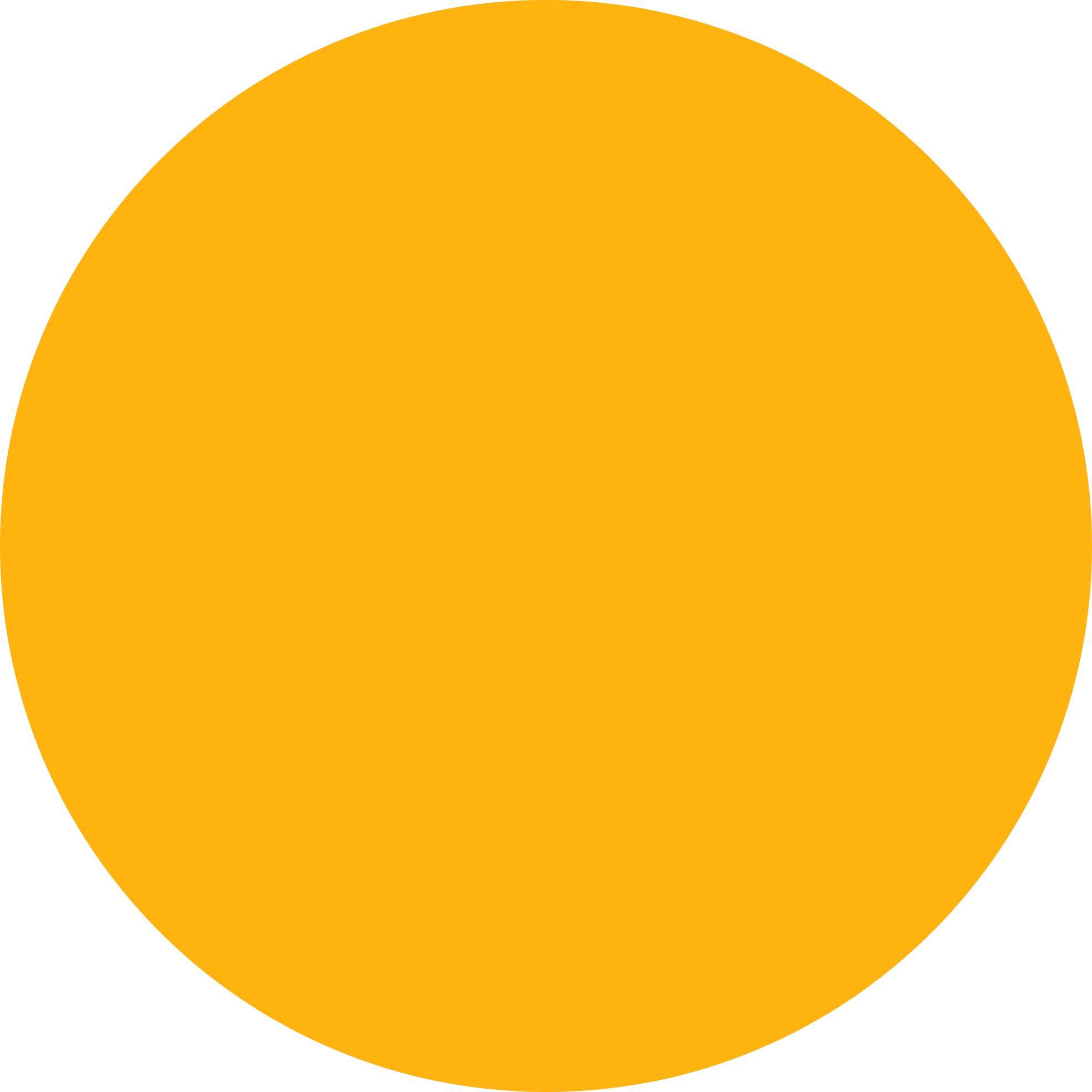 Indirect Financing of SMEs

FCPR
Operational Funds
24 Fonds :
21 Local funds: subscription for a total amount of 185 MTND, of which 147 MTND have been paid up
03 International funds: subscription for an amount of €15 million and $10 million have been released
Projects Invested
161 of which 54 projects invested by the funds in the ZDRs

Mezzanine Line
25,6 MTND Allocated in the form of OCAs - 14 Beneficiary companies

Sicar Line
20,8 MTND Allocated for the 6 regional Sicars – 23 Projects invested
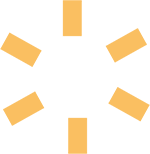 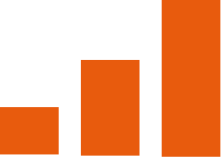 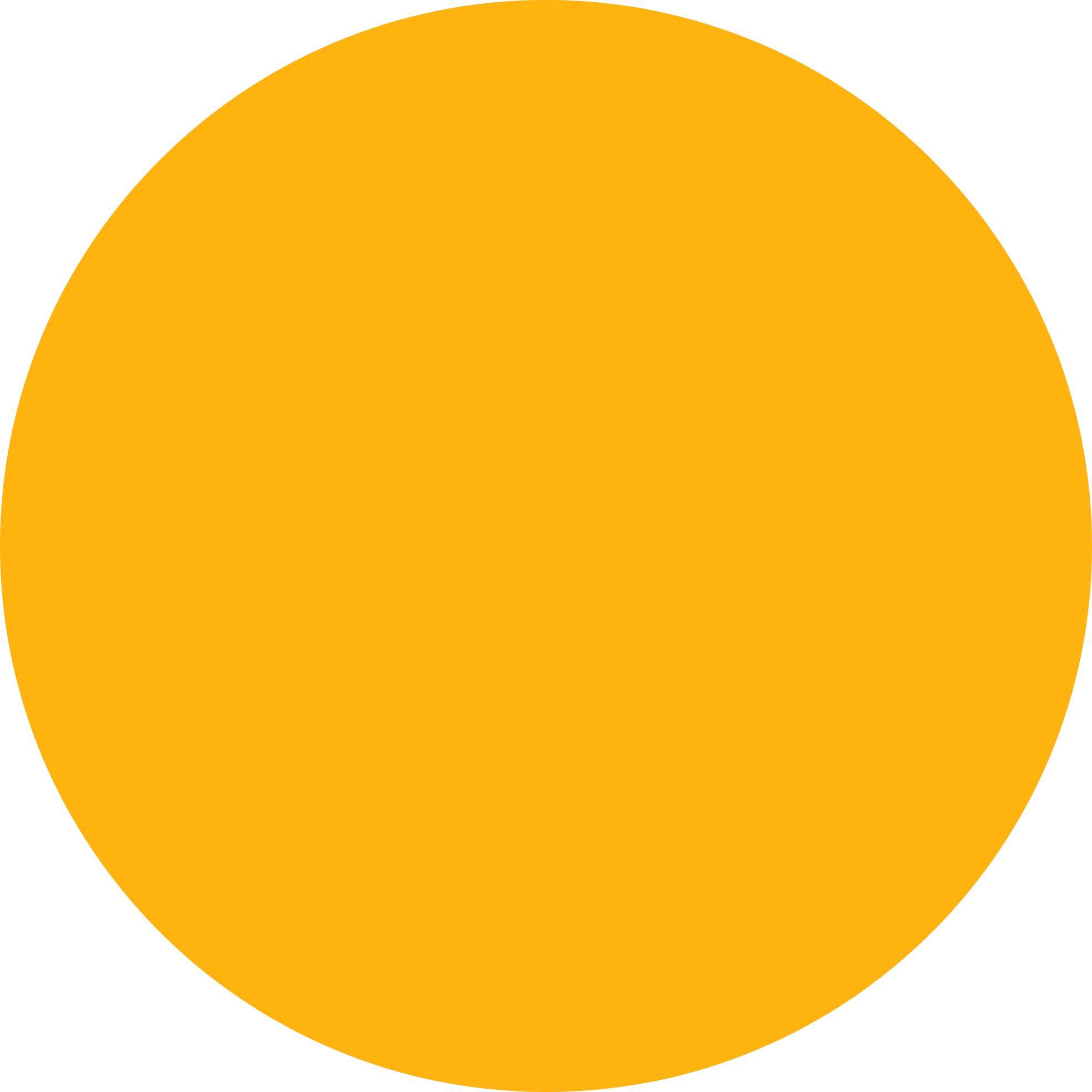 Indirect Financing of SME’s
 Creating Leverage: 
A dinar invested by the CDC in local funds is multiplied by 14.8x in terms of investment.
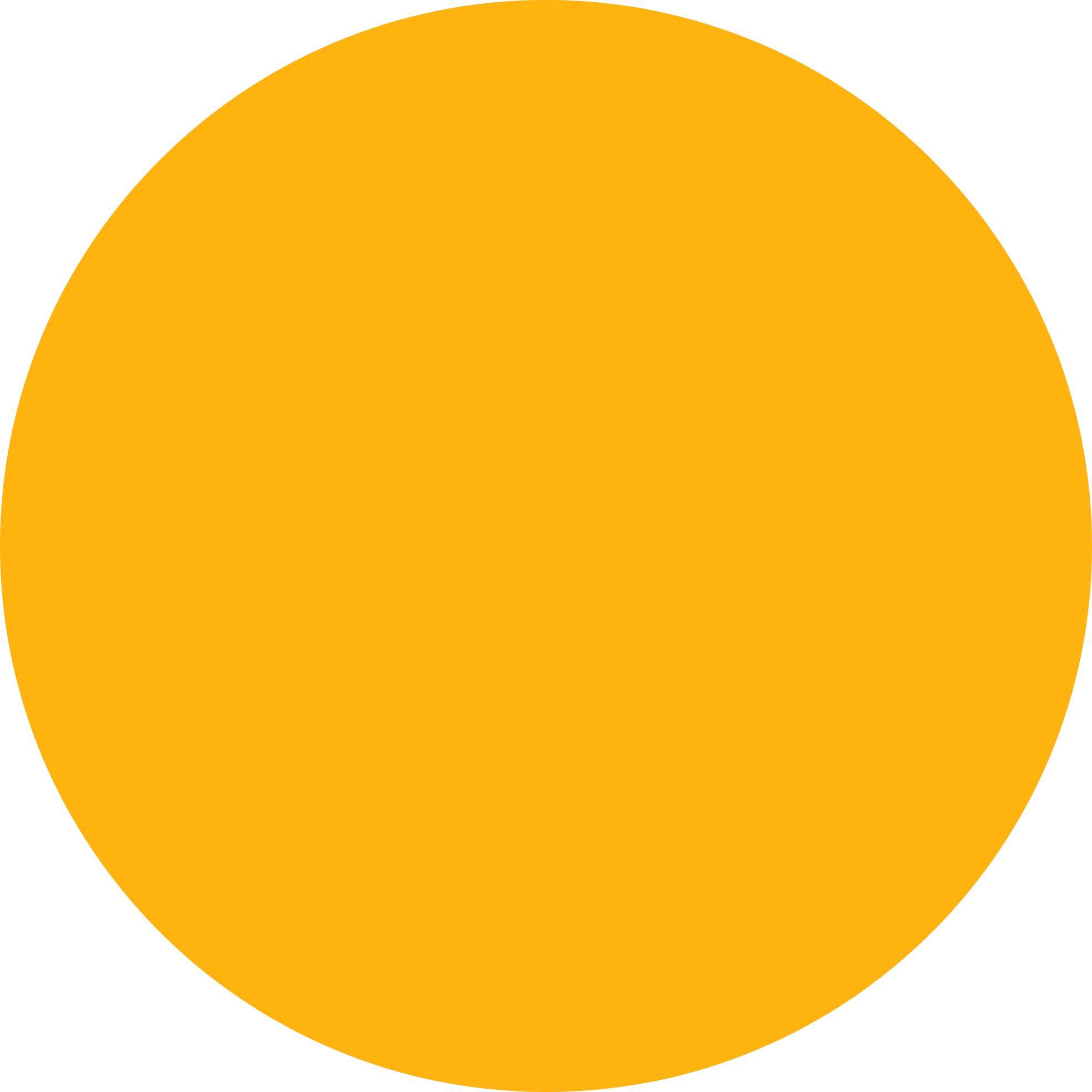 PUBLIC-PRIVATE PARTNERSHIP
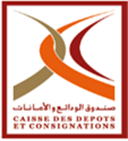 Partenaires privés
Public Partner
Support
Taking
 participation
PPP Contract
Capital
Debts
Project Company
Shareholders' agreement
Mezzanine
Credit Agreements
Fonds propres
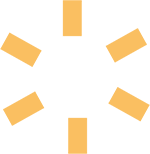 Subcontracts
Maintenance
Conception/ Réalisation
Ancillary services
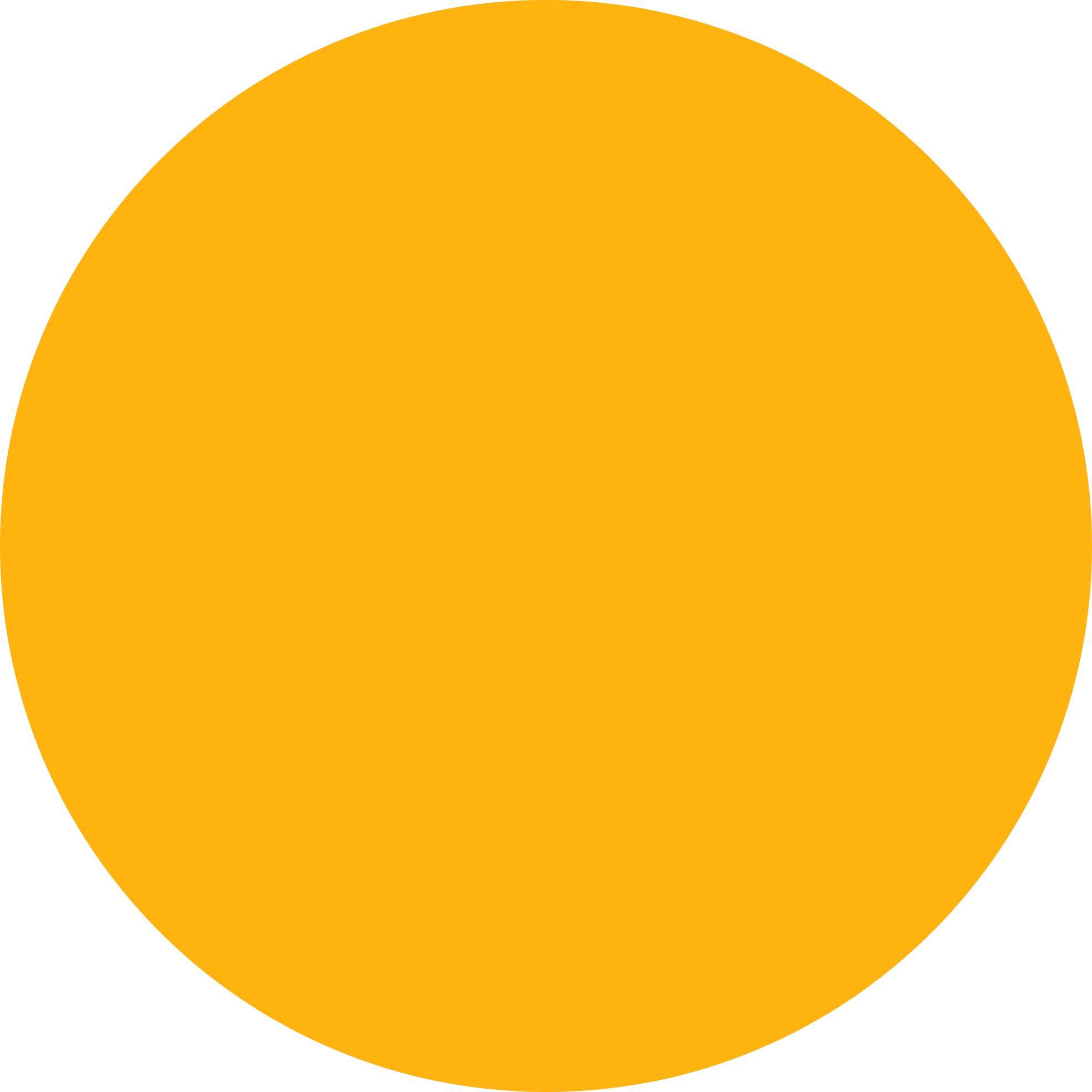 Post Covid 600 MTND Fund
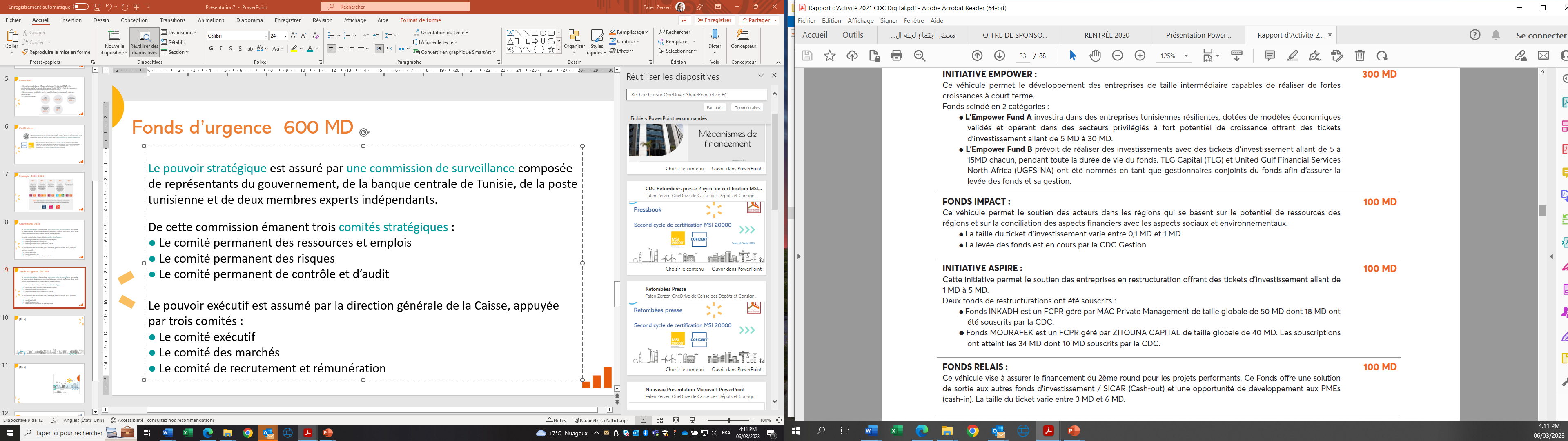 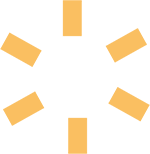 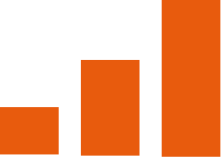 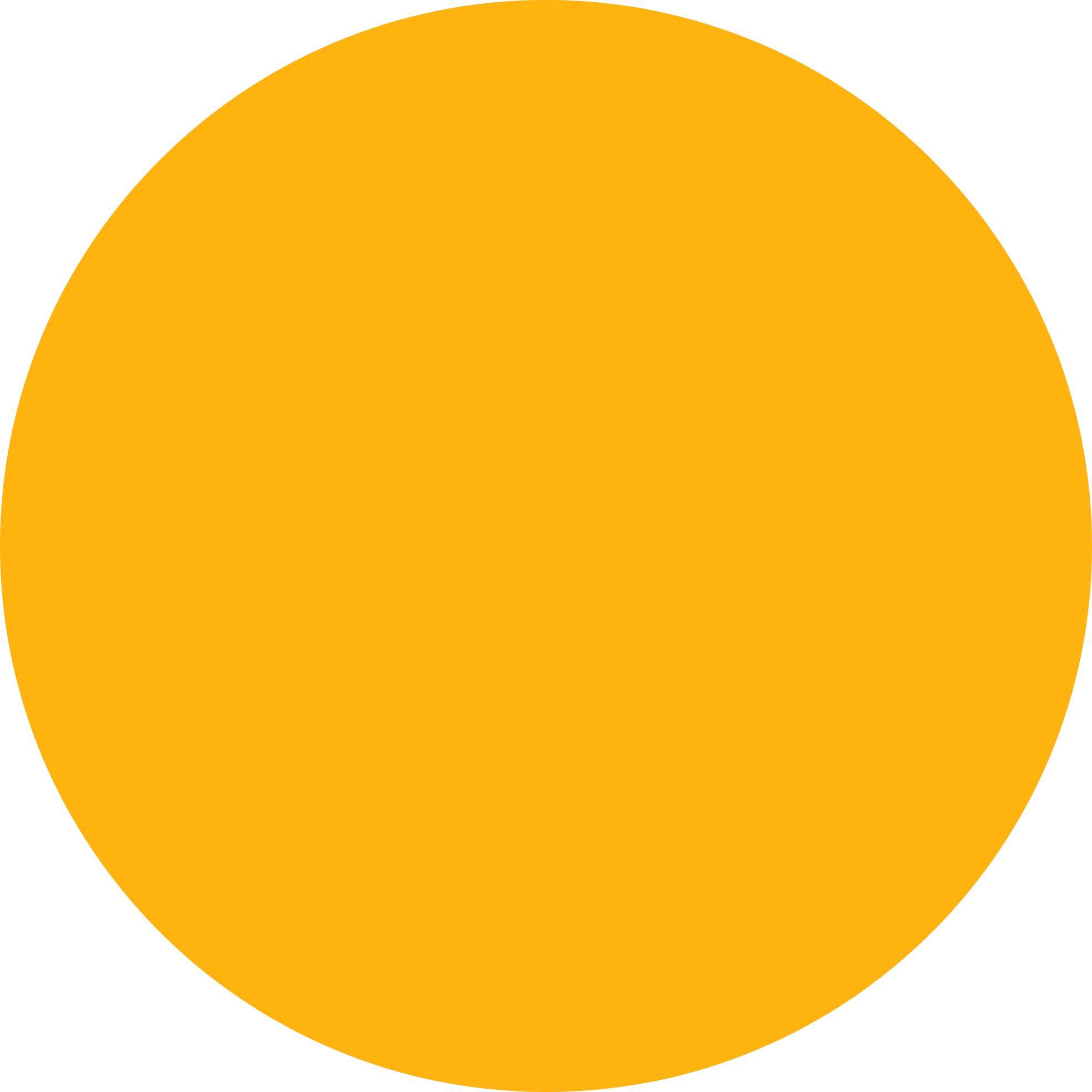 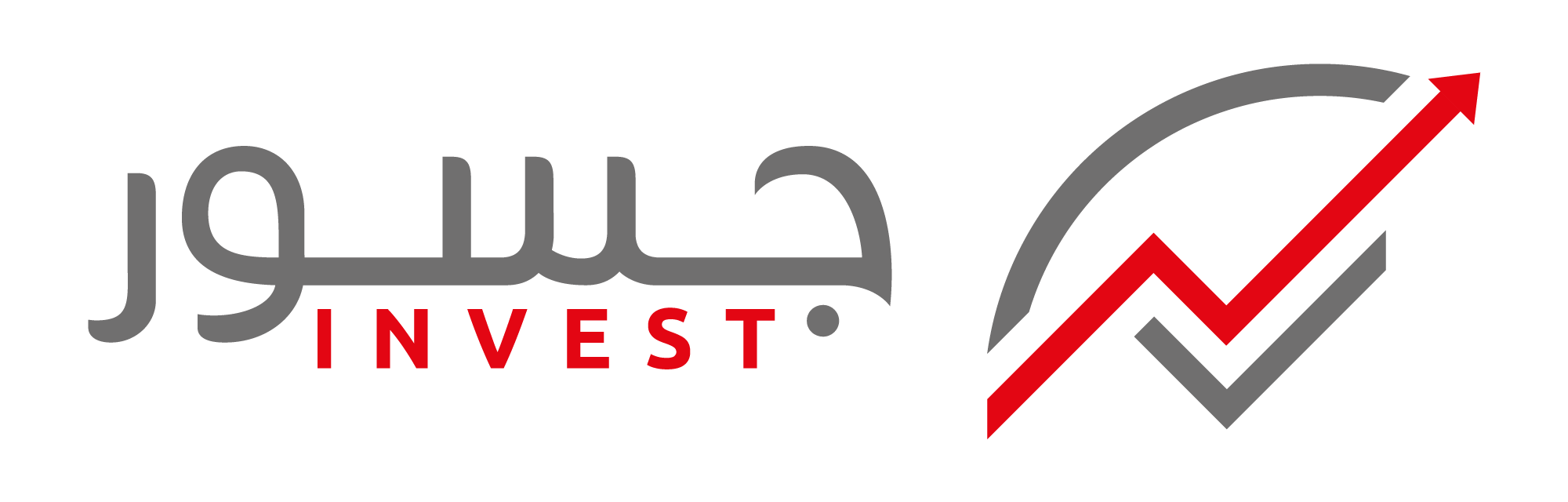 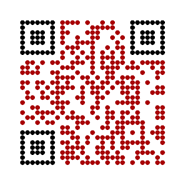 First digital platform in Tunisia 
Launched by institutional investors

Acts as a marketplace to connect investors and SMEs seeking capital financing to undertake financial restructuring following the COVID-19 crisis, or to strengthen and support their growth.
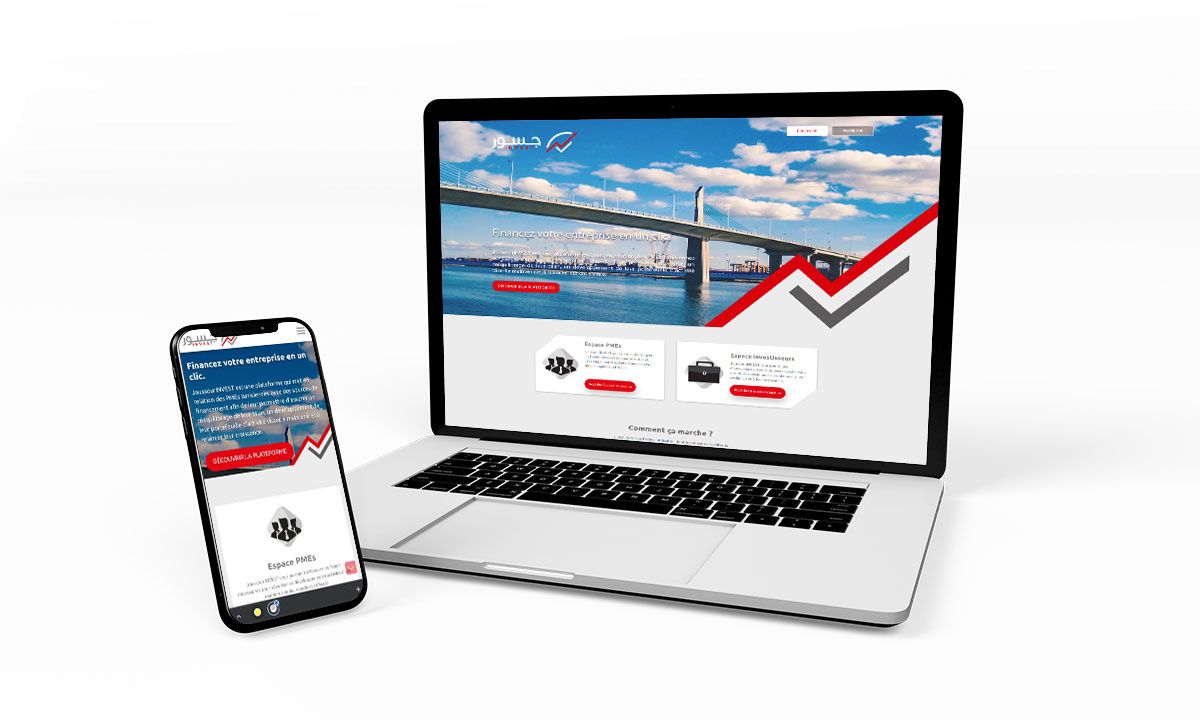 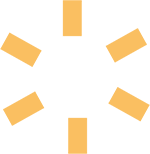 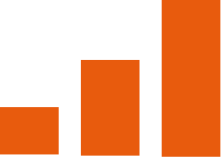 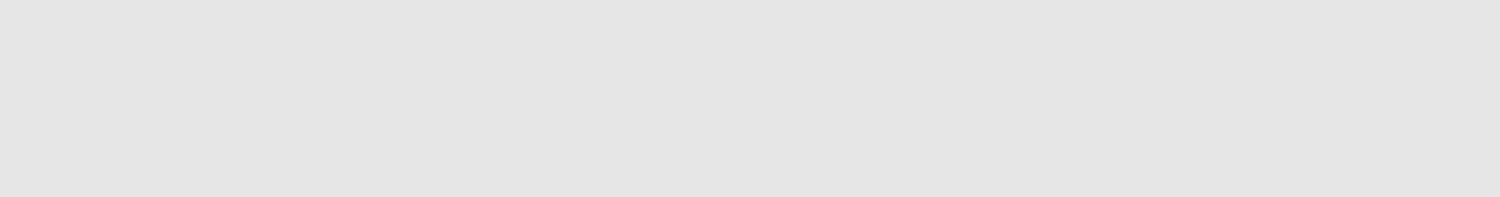 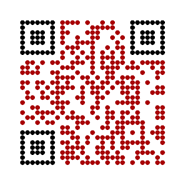 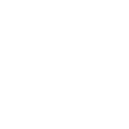 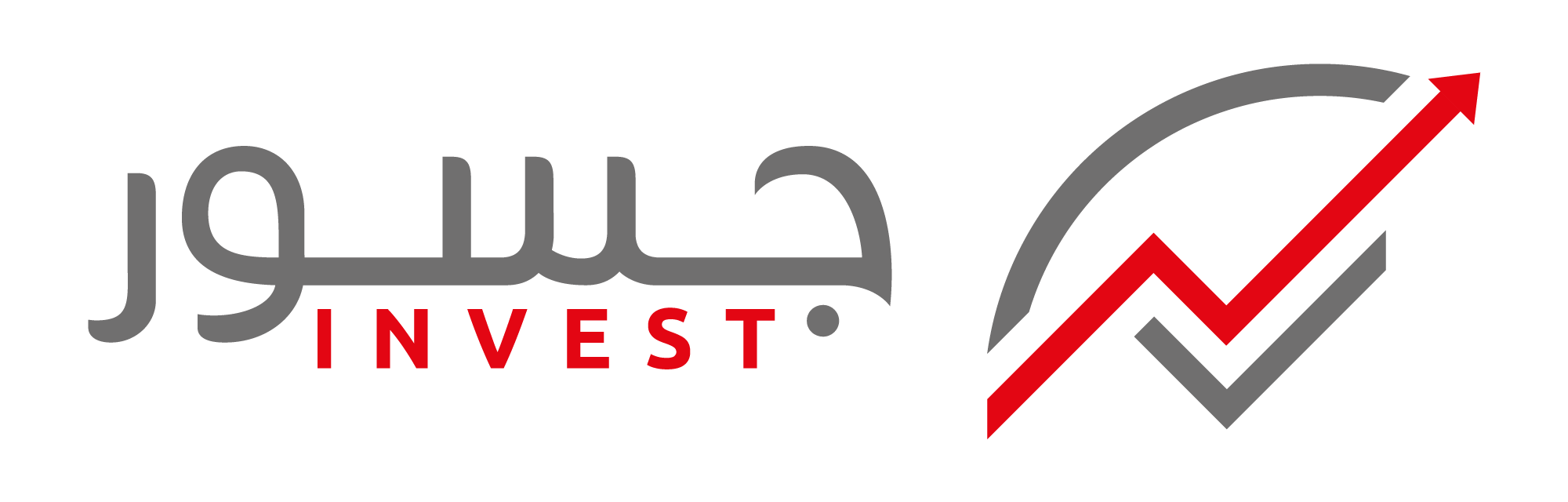 67 active investors on JoussourInvest out of 128 registered investors
3061 registered SMEs from all regions of Tunisia 
522 startups registered (135 labelled)
523 applications for capital investment were submitted 
37 Positive Closes (125,844 MTNDT)
93 Applications are in the Due Diligence phase 
14% female promoters (2,538)
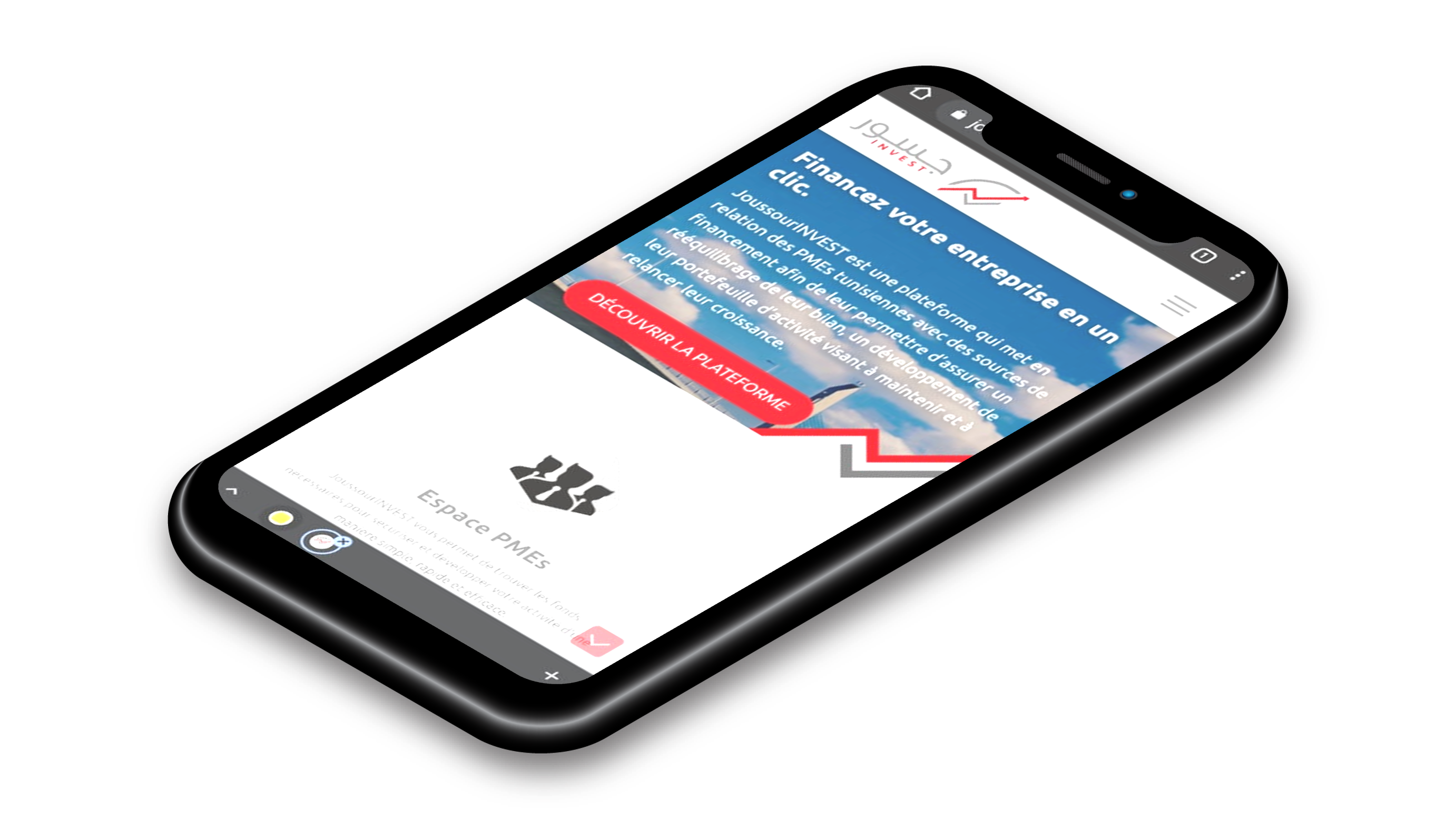 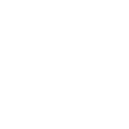 Joussourinvest.tn est une solution qui permet aux entreprises de trouver des financements en un clic!
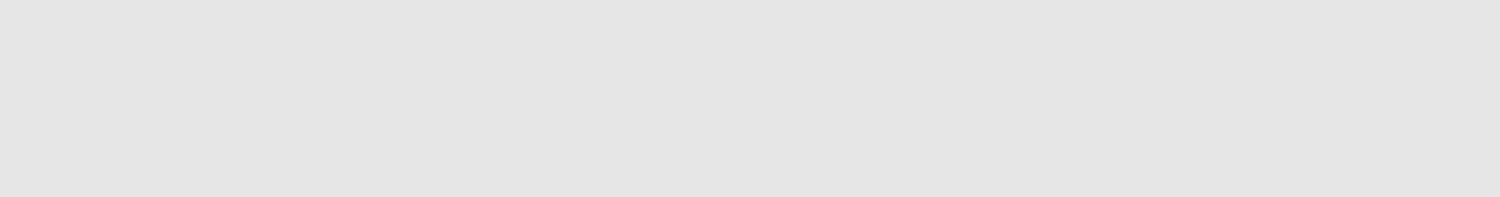 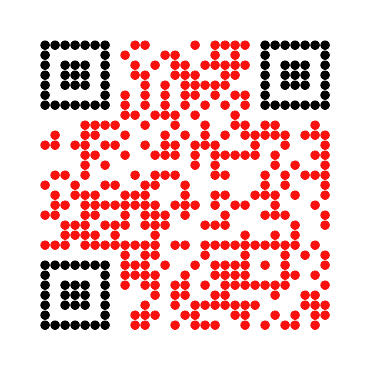 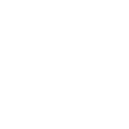 FAST
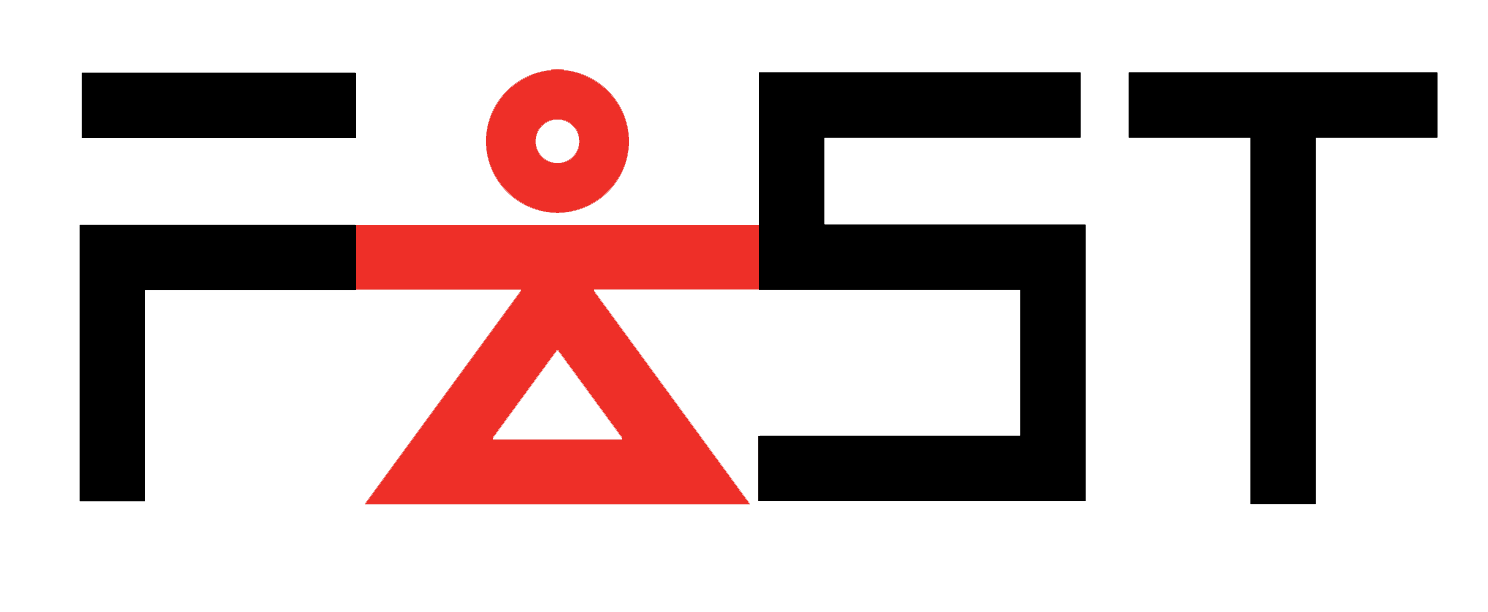 Selection of accelerator programs for startups
Programme :
Femmes et Accélération pour les Startups et TPE
Objective : 
Supporting the strengthening and structuring ofthe entrepreneurial ecosystem.
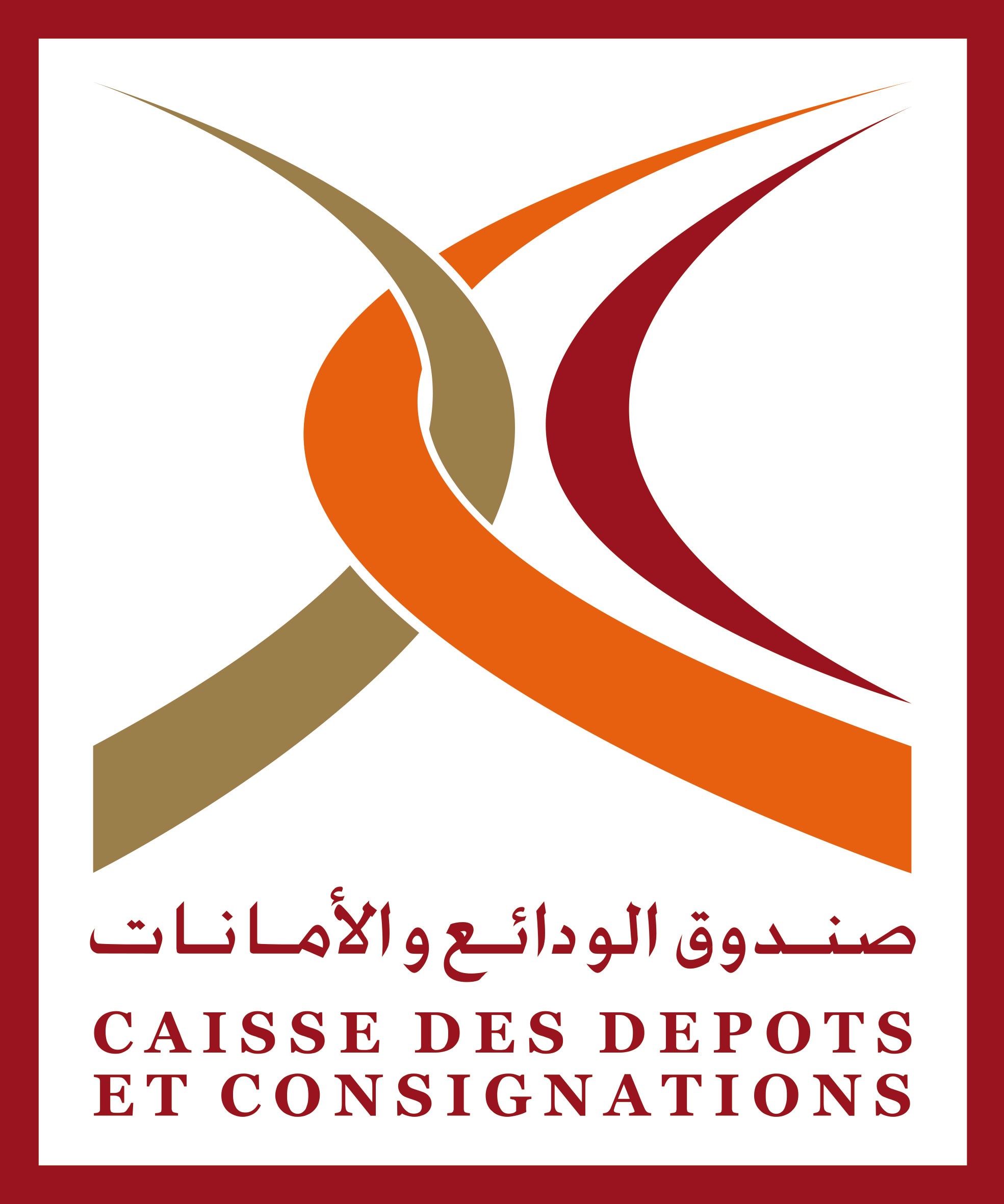 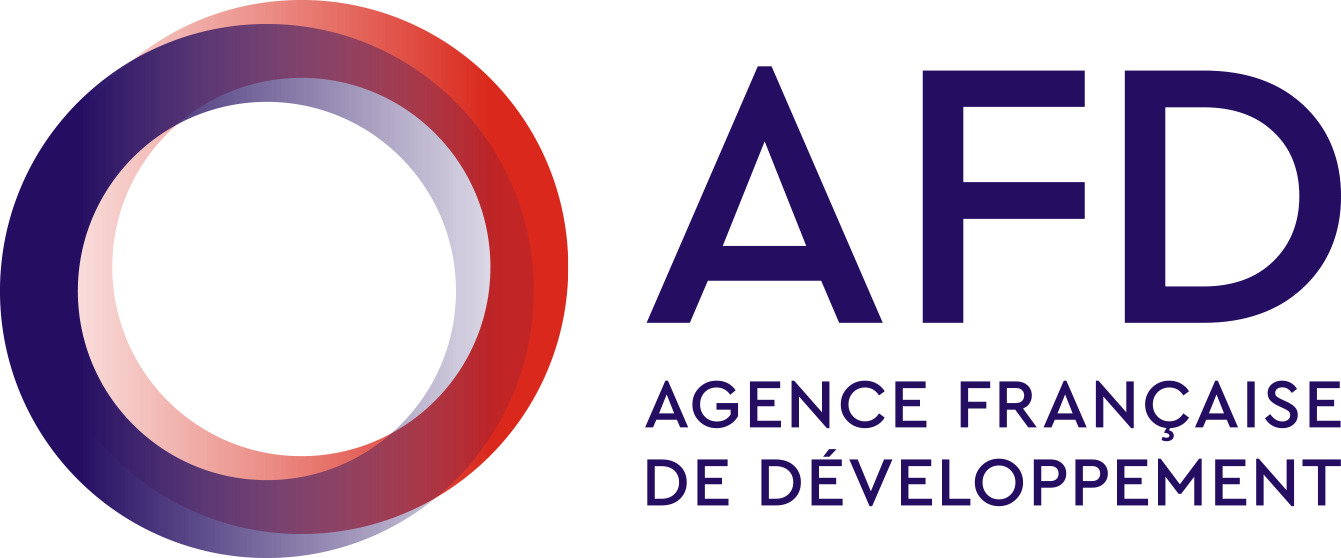 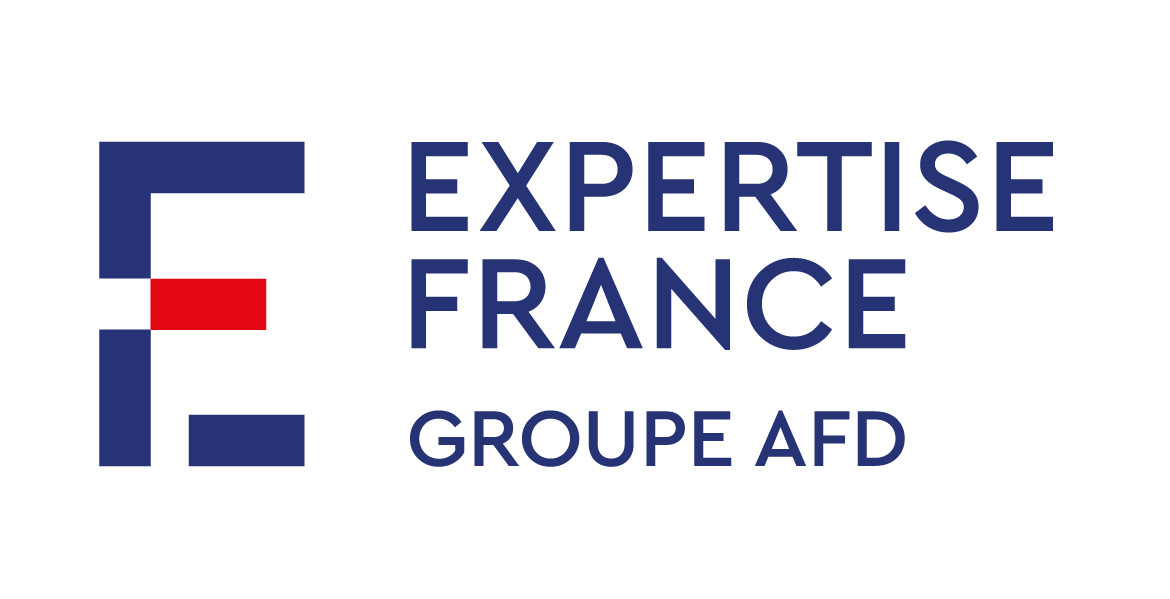 AIR D4D
The project Progres Migration Tunisia D4D AIR intends to engage the talented Tunisian diaspora in order to expand the Tunisian entrepreneurial network.  

The budget allocated to the funding of the beneficiaries of the project is €810 000.

The project AIR D4D supported 30 startups (newly created) at a rate of  €27 000 (88 884 TND) per beneficiary. 

The main sectors of activity of the supported startups are E-service, HealthTech, artificial intelligence and AgriTech.
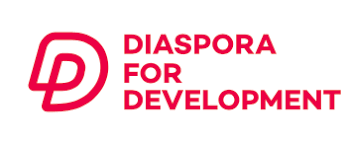 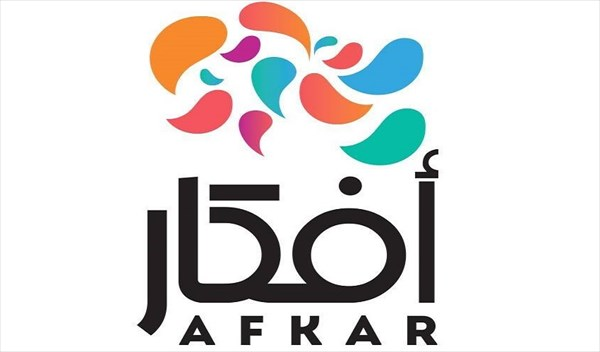 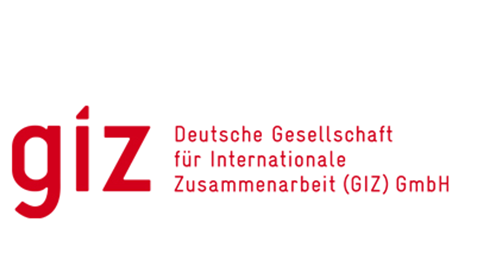 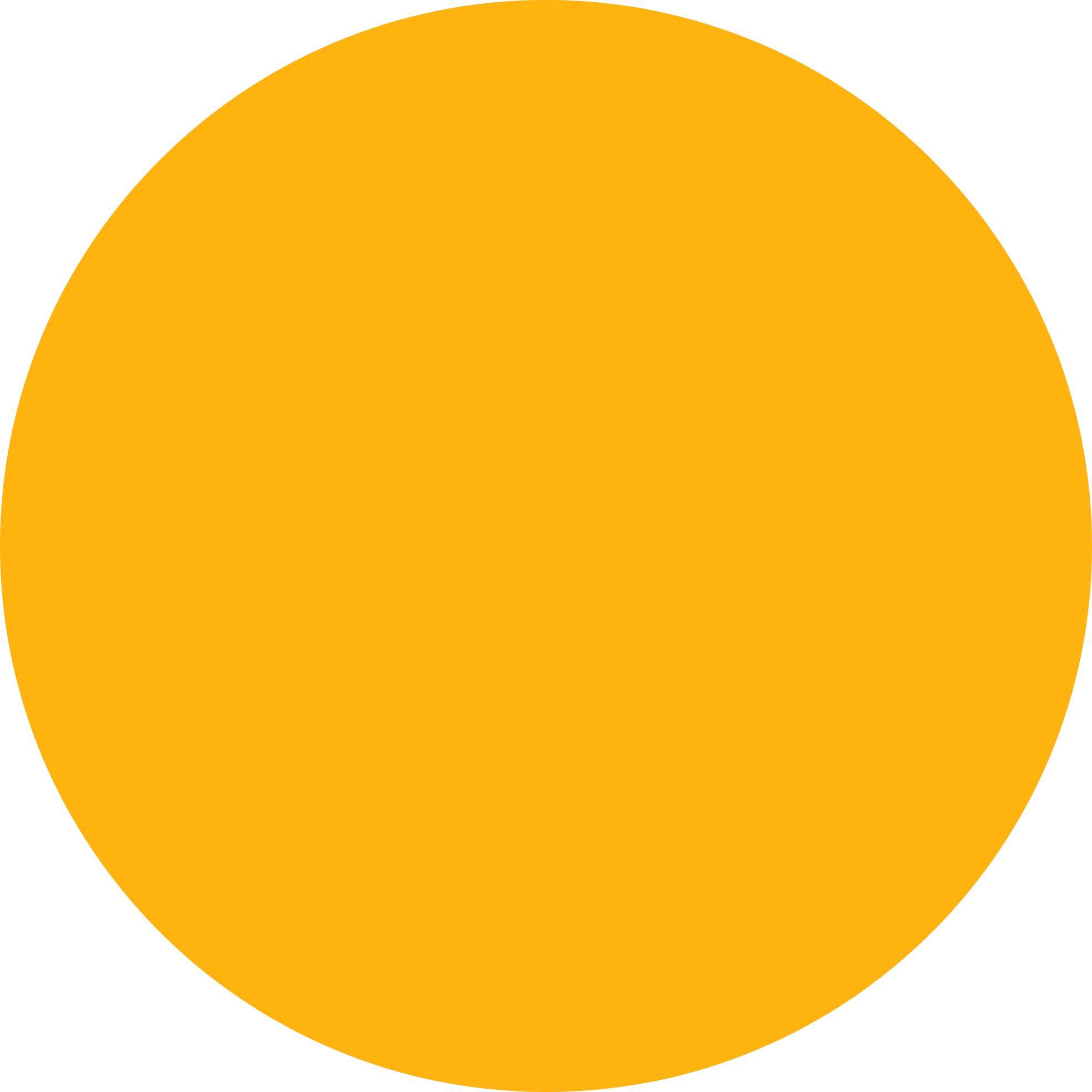 Initiative to support innovative startups and SMEs
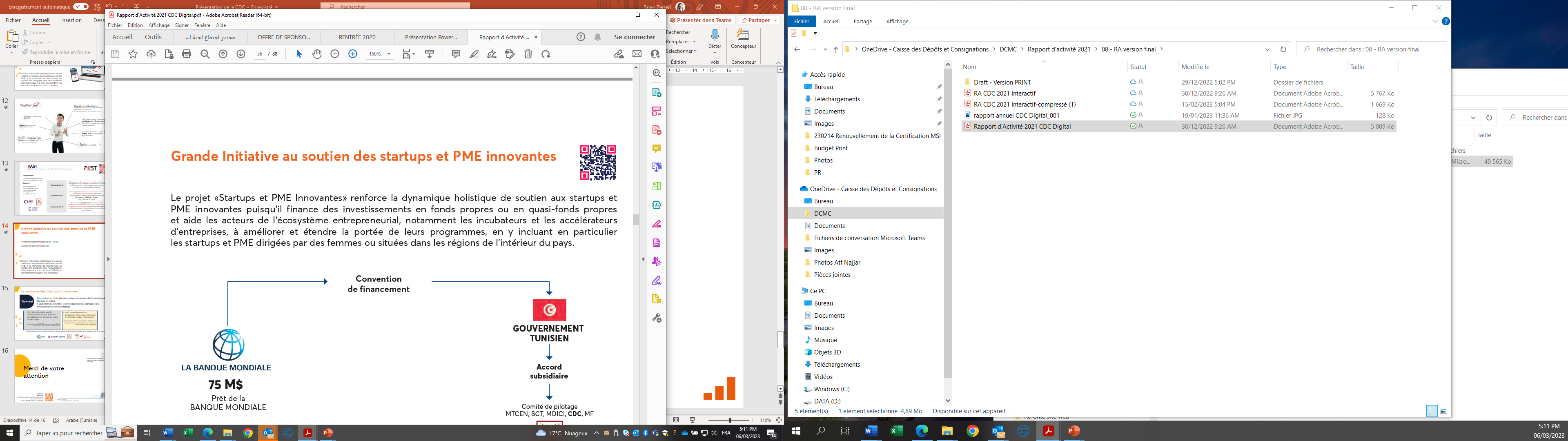 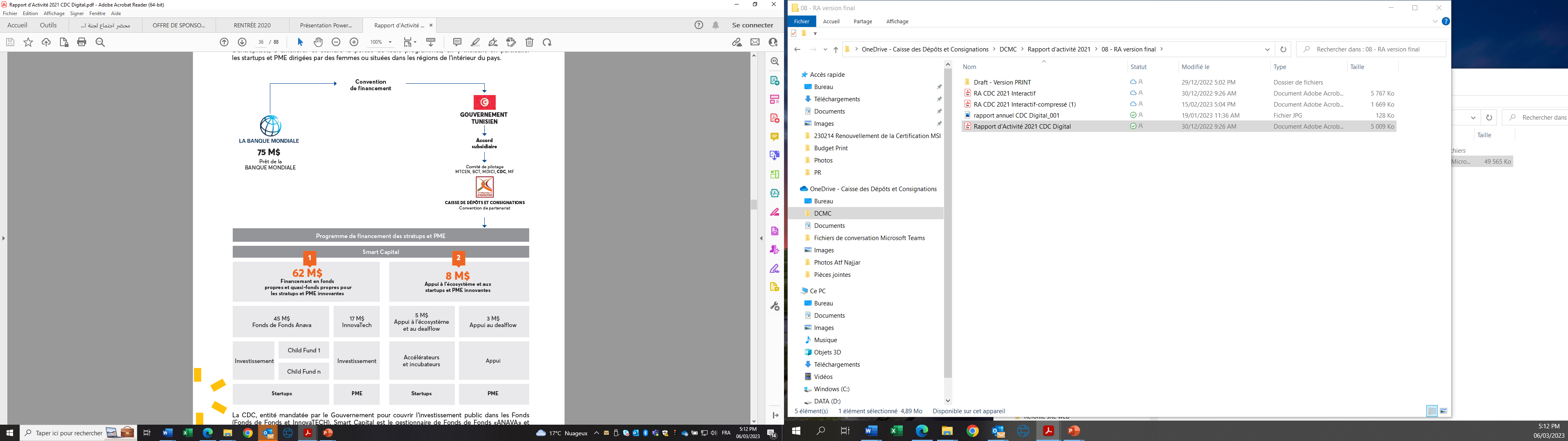 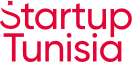 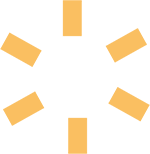 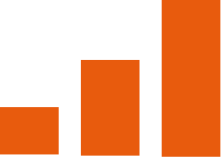 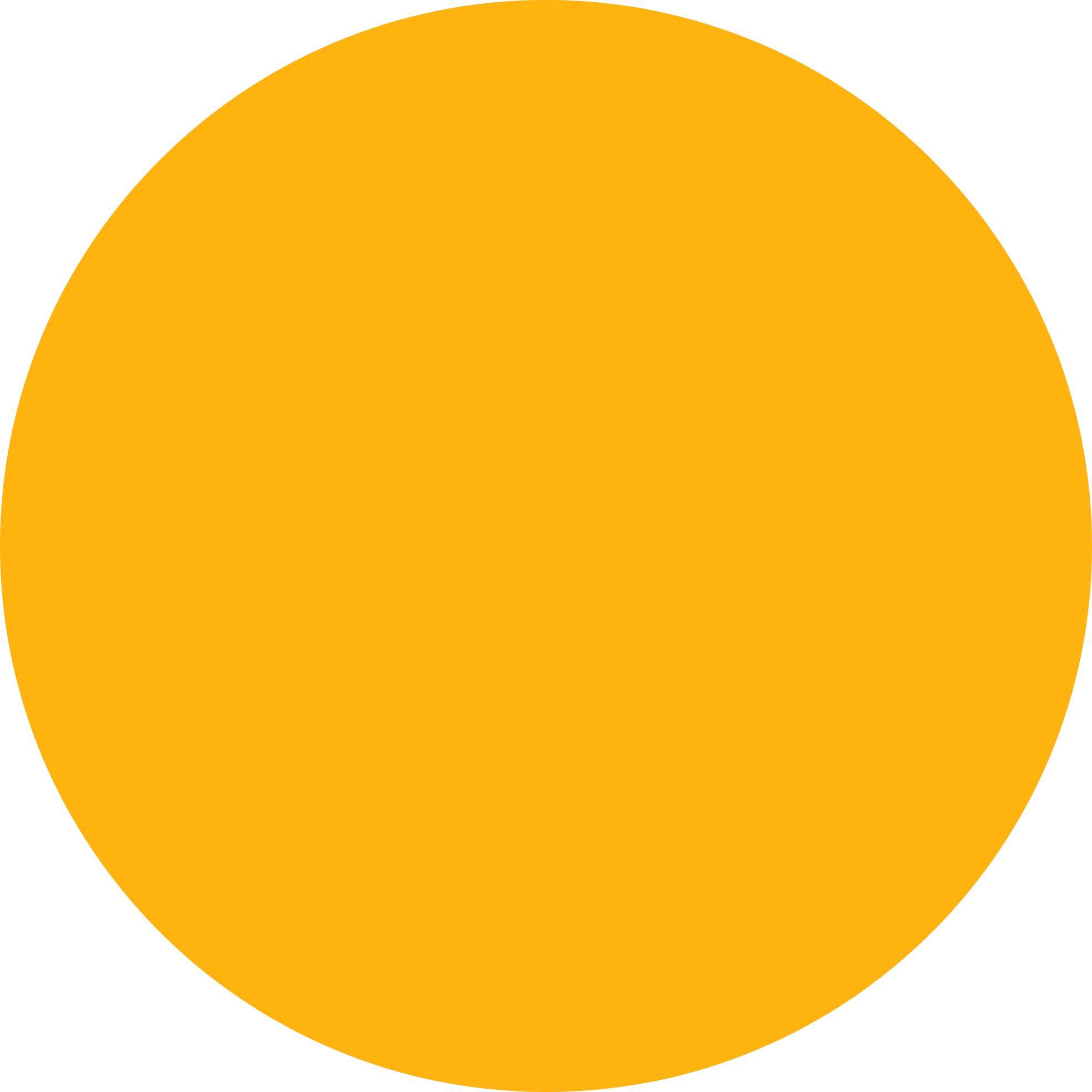 Initiative to support innovative startups and SMEs
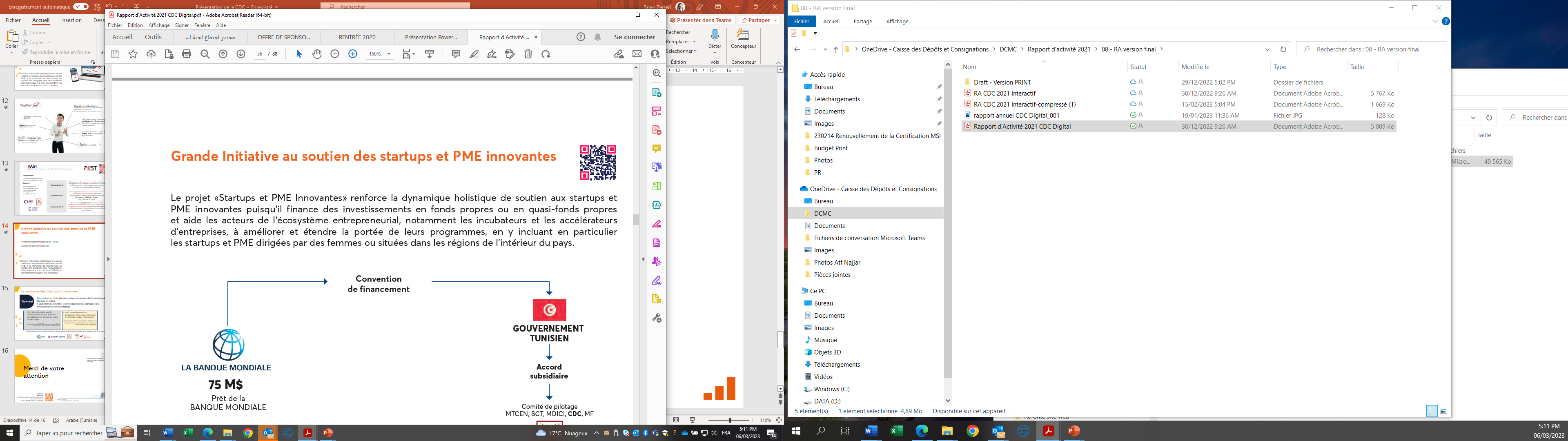 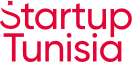 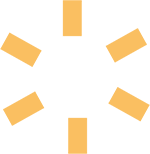 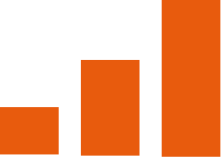 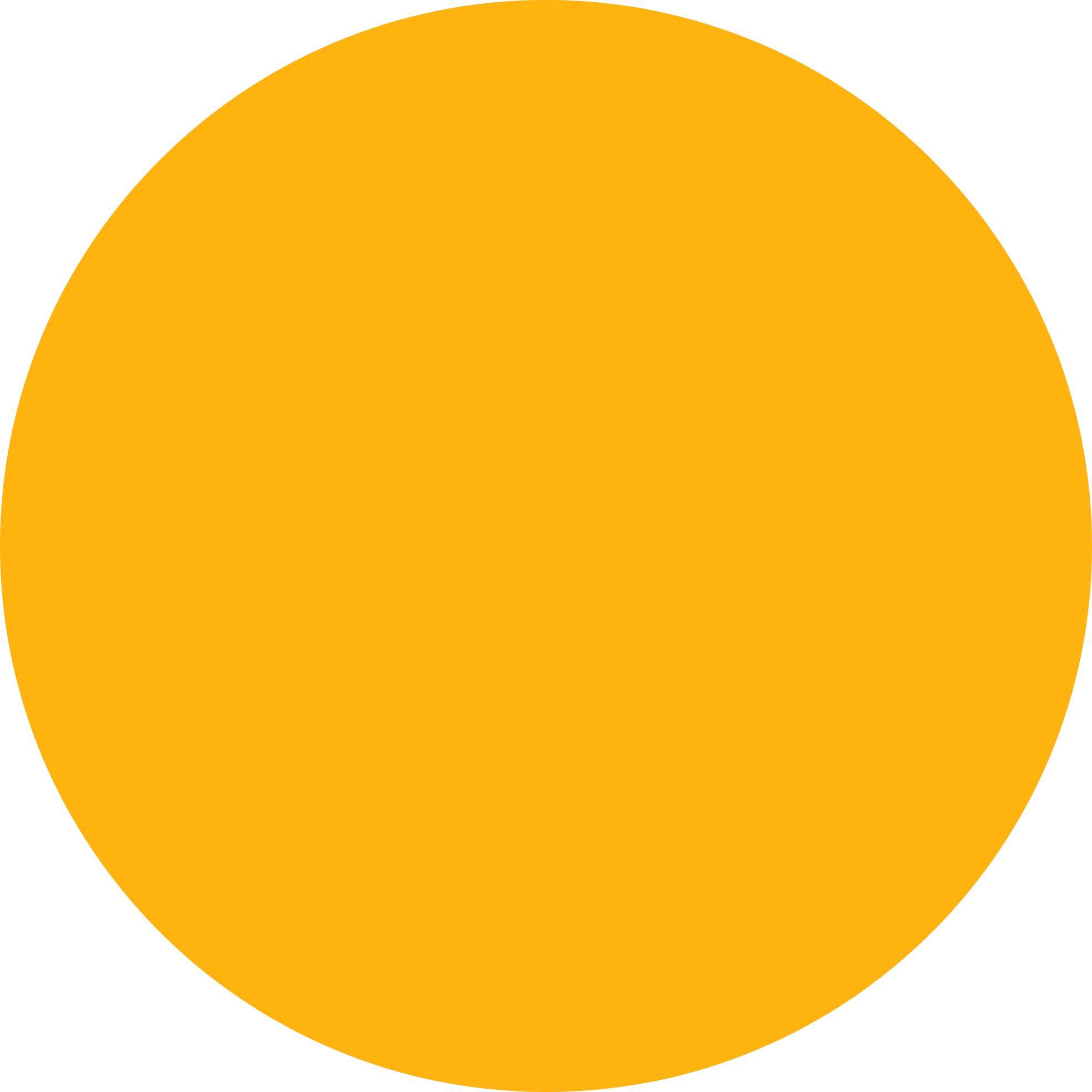 Ecosystem Support
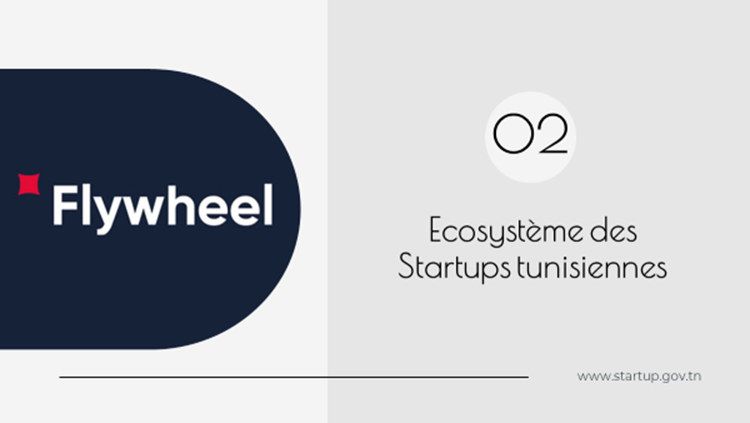 Flywheel est un fonds destiné à soutenir les acteurs de l'écosystème des Startups en Tunisie.
Il soutient le lancement et le développement des Startups et des structures de soutien aux Startups.
AIR: A grant for the development of POCs (Proof-of-concept) for early-stage startups.
it can reach 30,000 TND and is composed of 60% subsidy and 40% repayable advance.
AIR²: An investment readiness grant for early-stage startups.


prepares and supports them to raise larger funds to be able to successfully carry out their scale-up and expansion plans.
For SSOs
DEAL: A grant for the launch of new programs, up to 200k TND




SAIL: A subsidy to ensure the continuity of certified and high-performance SSOs
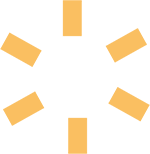 Flywheel provides a structured solution based on financial instruments to address today's challenges.
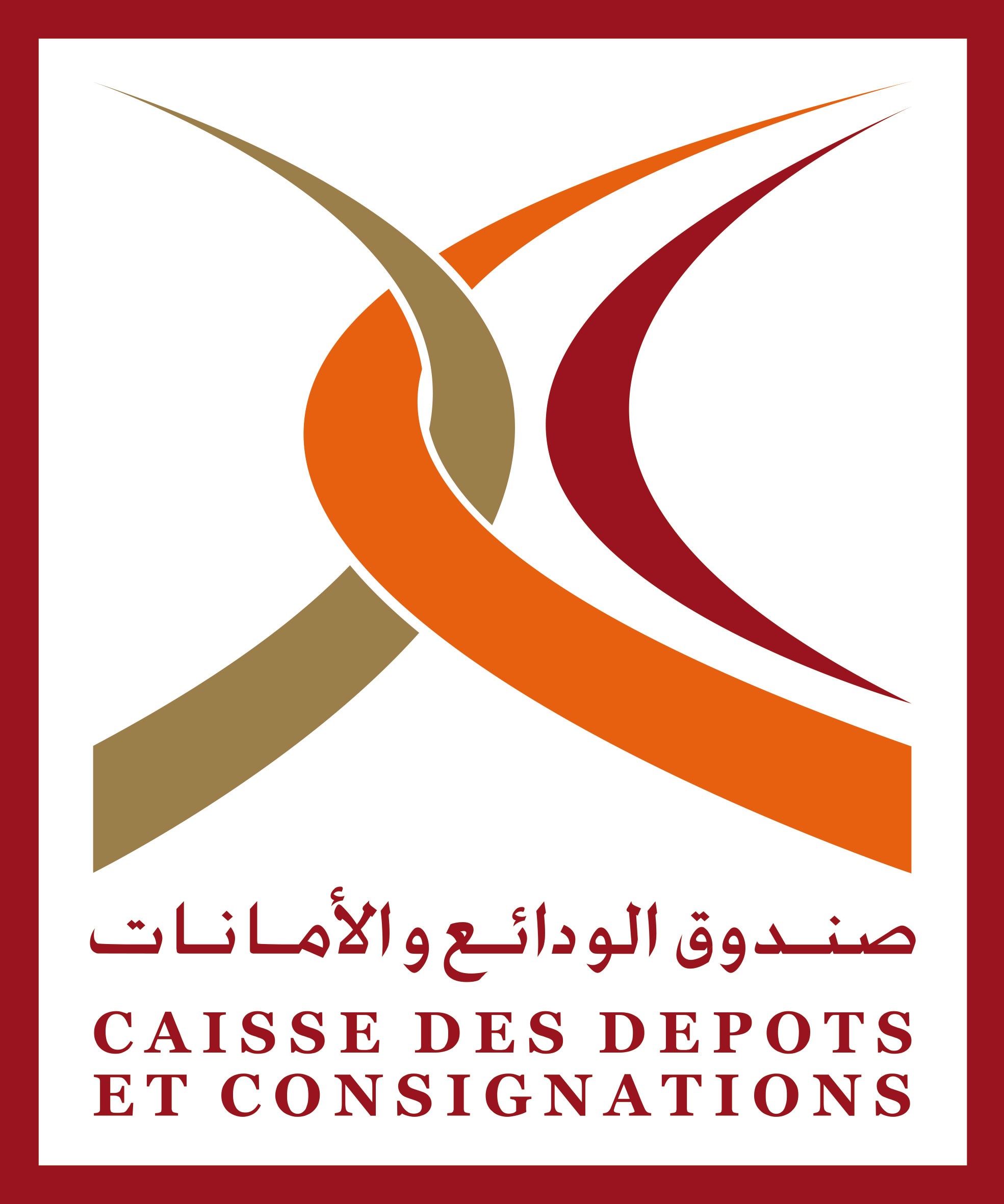 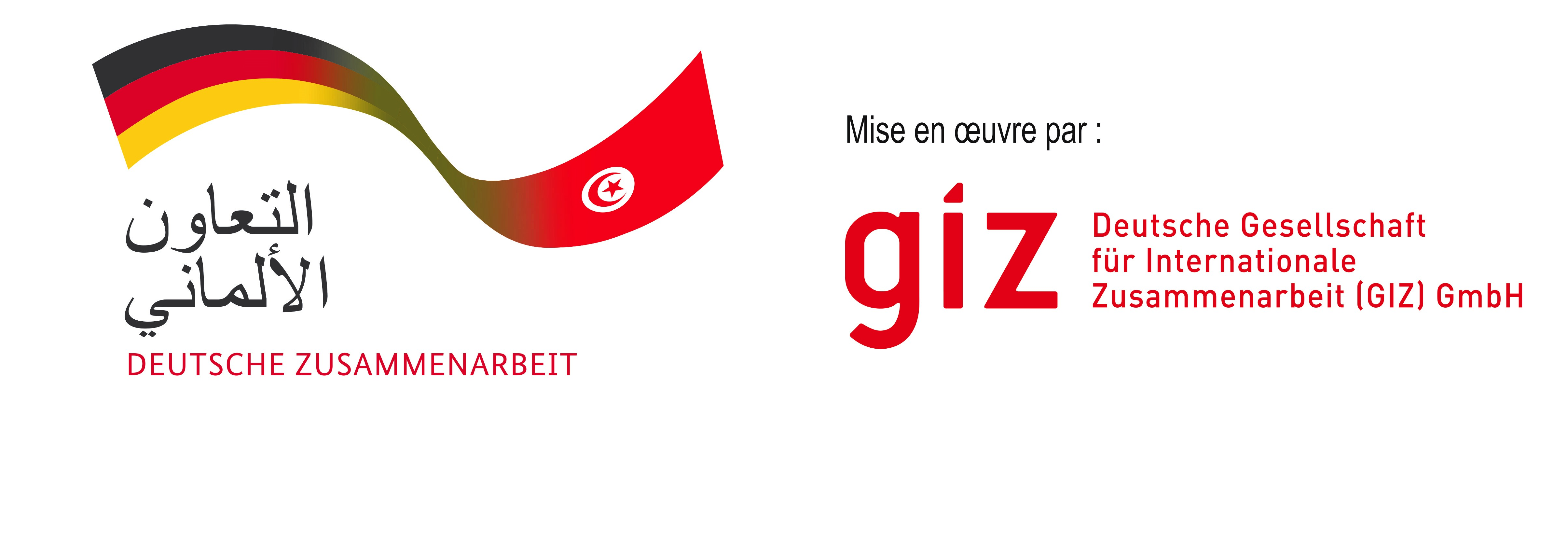 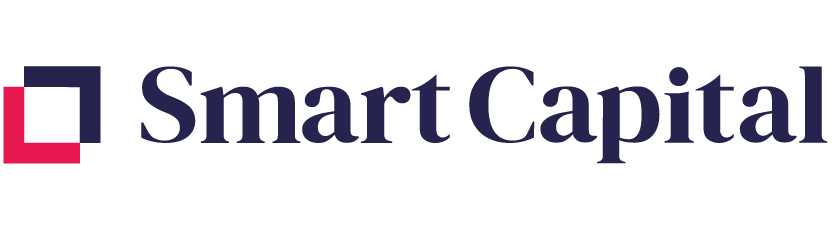 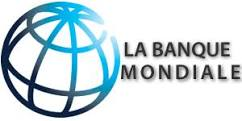 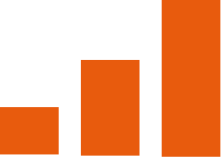 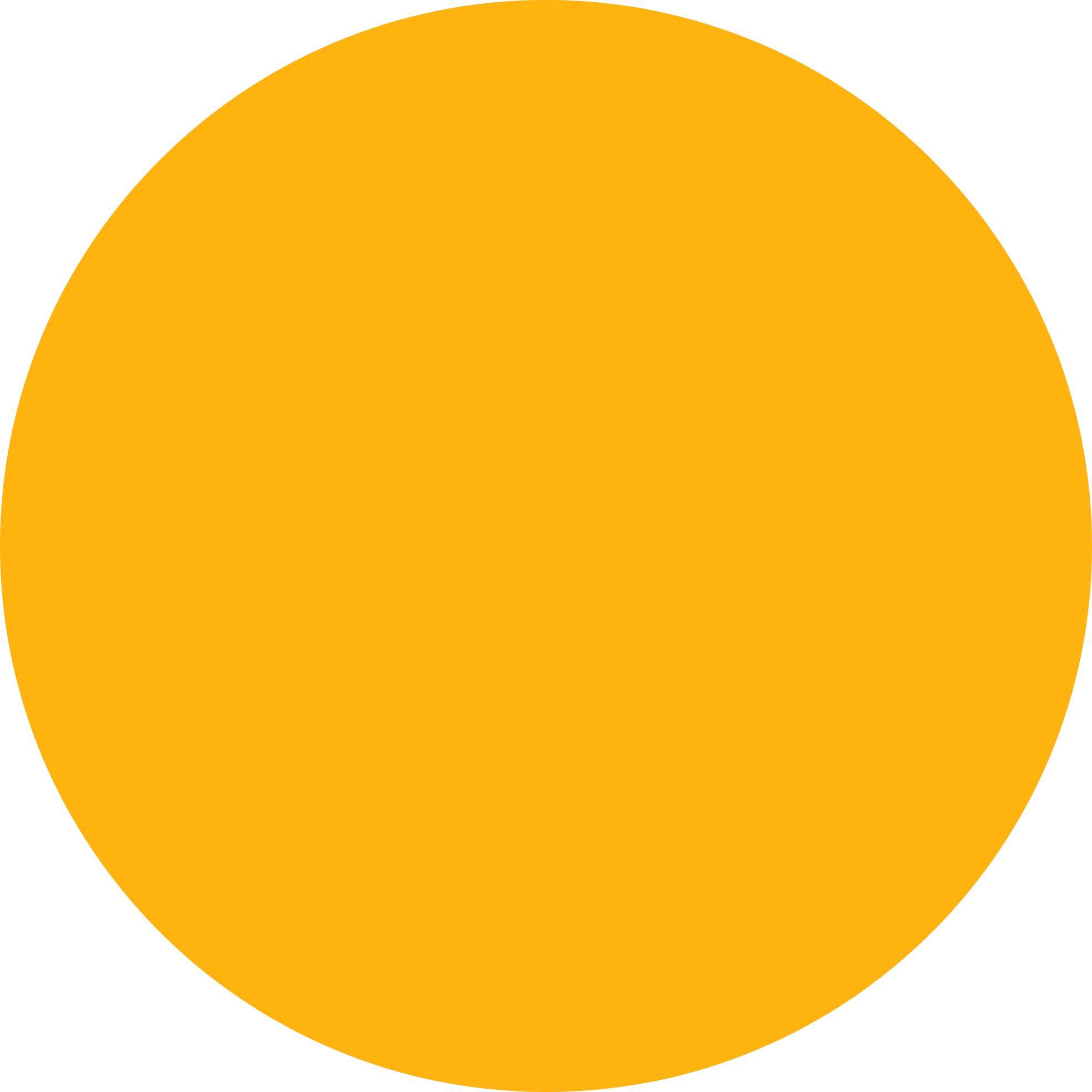 Startup Guarantee Fund
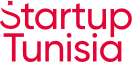 It is a guarantee mechanism for the participations of investment funds and other regulated investment bodies in startups.

This mechanism can only be activated in the event of amicable liquidation of the startup subject to the guarantee.

It aims to strengthen the role of investment companies in supporting the capital of start-ups, whose business model is based on innovation, particularly technological innovation. 

SOTUGAR is responsible for the management of the fund, in order to protect the start-ups' shareholdings.
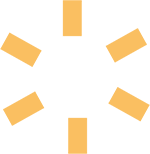 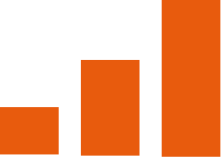 Capital Guarantee Fund for SME’s
Capital guaranteed funds are pooled investment vehicles that provide principal protection for investors.
These funds tend to use low-risk instruments and/or employ derivatives strategies in order to protect from losses but also provide some positive return potential, although limited.
Capital guaranteed strategies tend to be long-term and illiquid due to the way they are structured, meaning that investors may lose principal if they withdraw their money too early.
In blended Finance, we can cover first loss by public or DFI’s financement
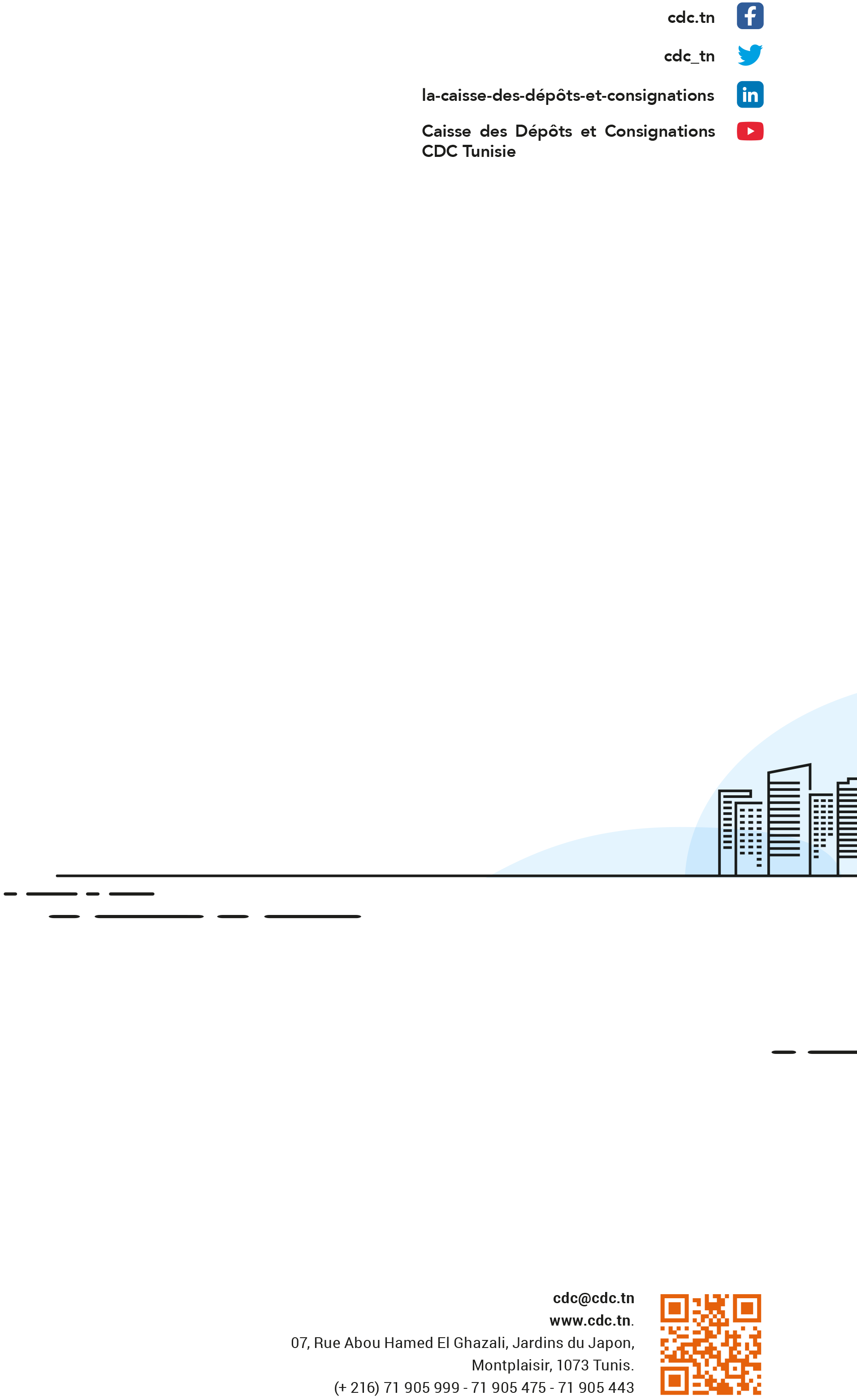 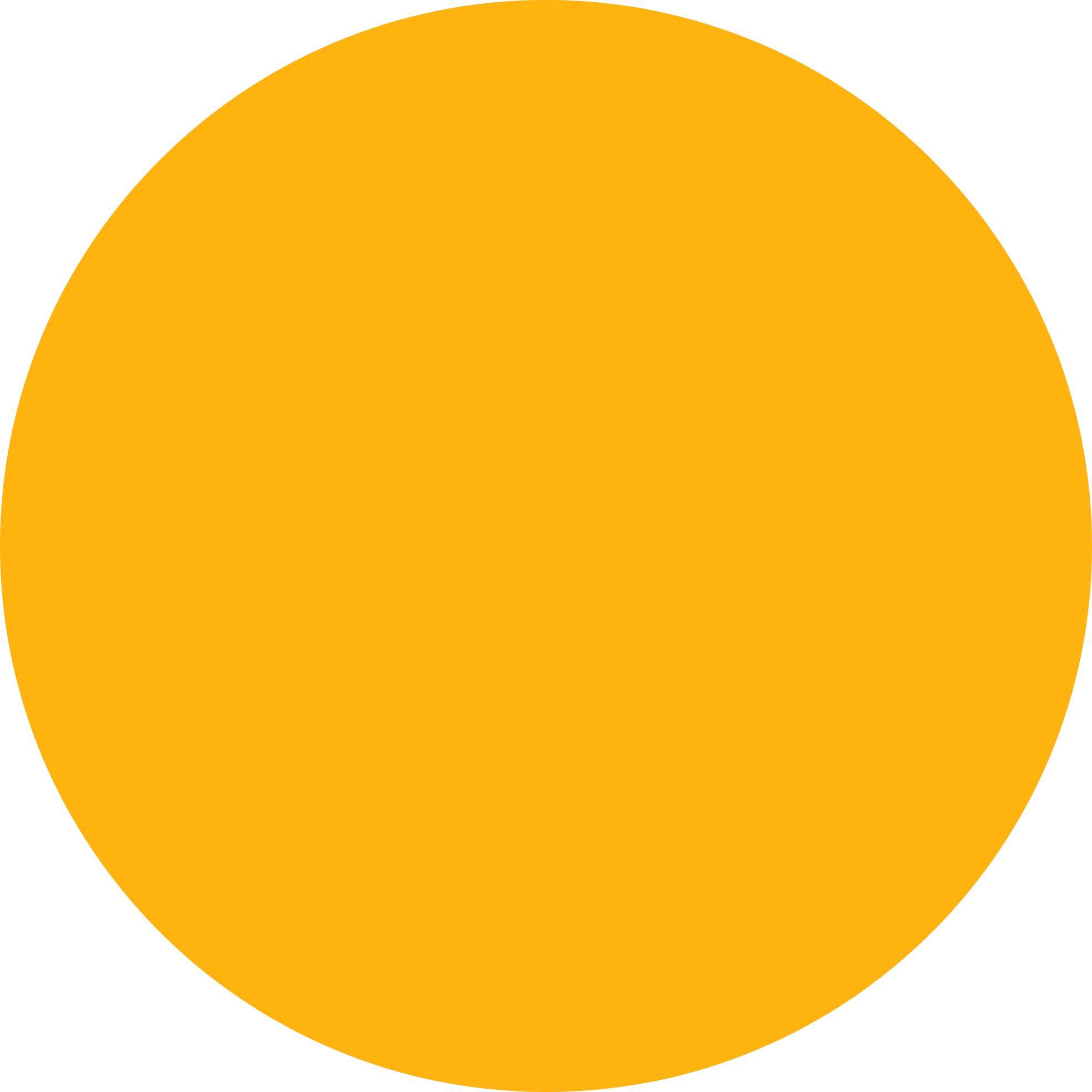 Thank you for your attention
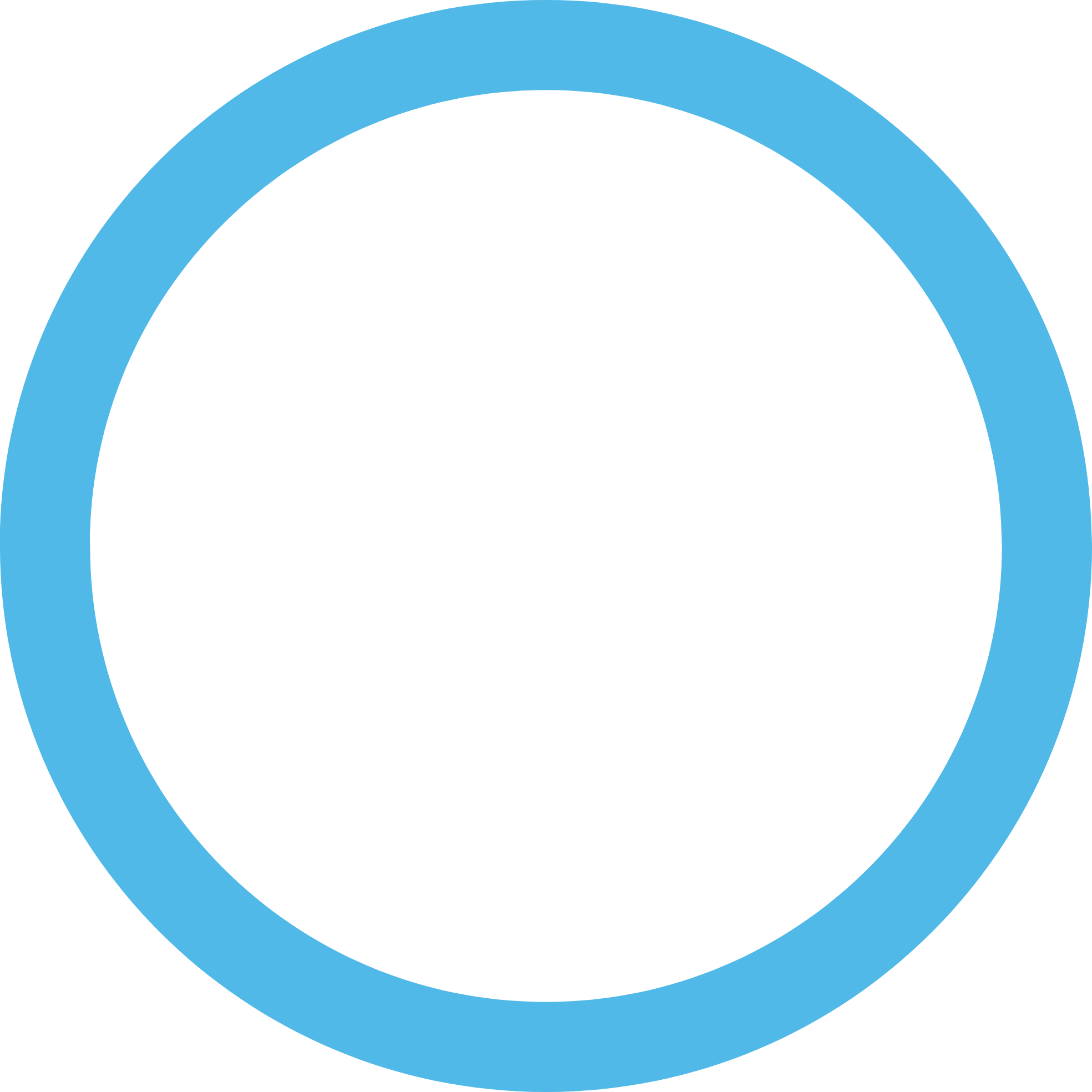 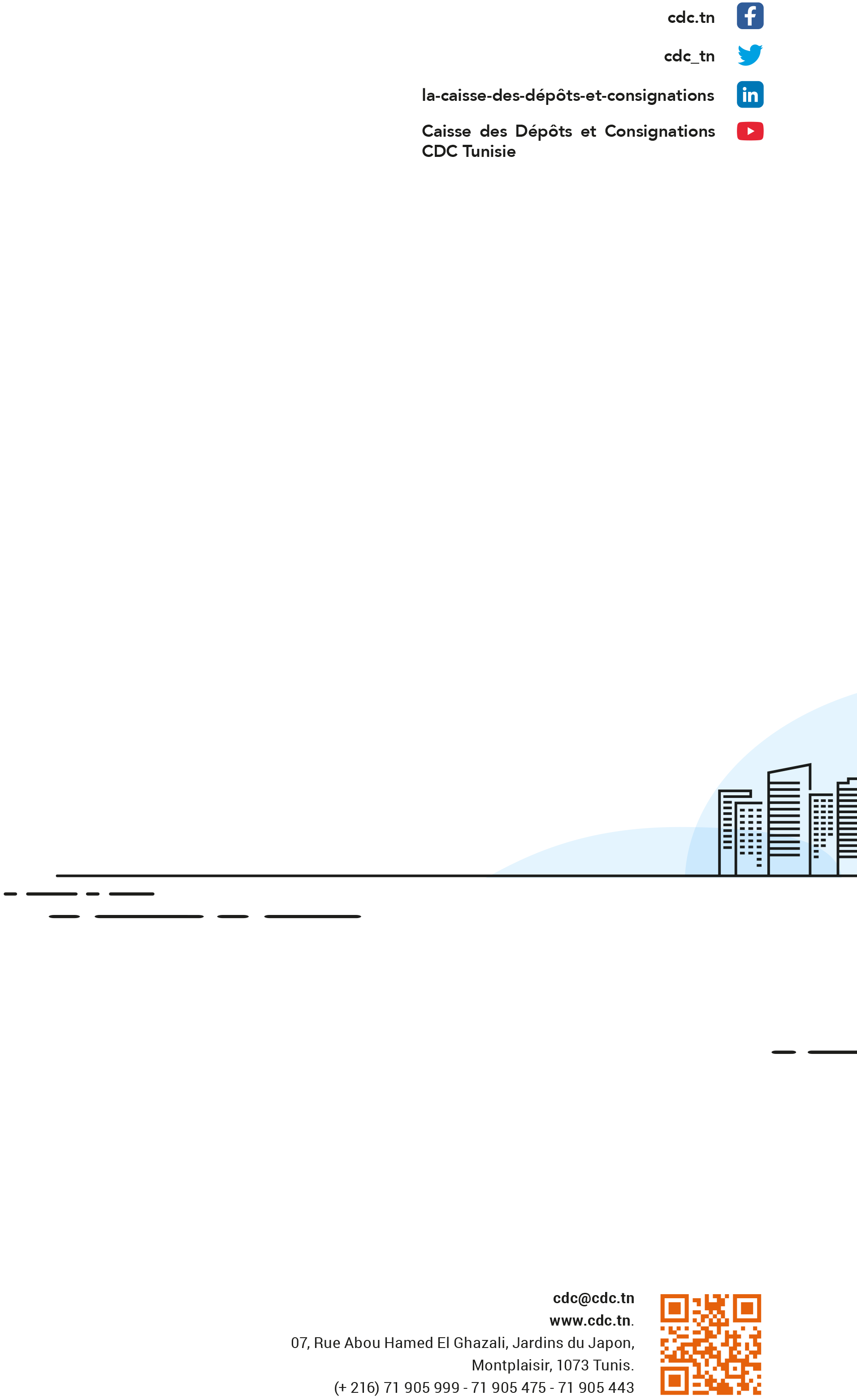 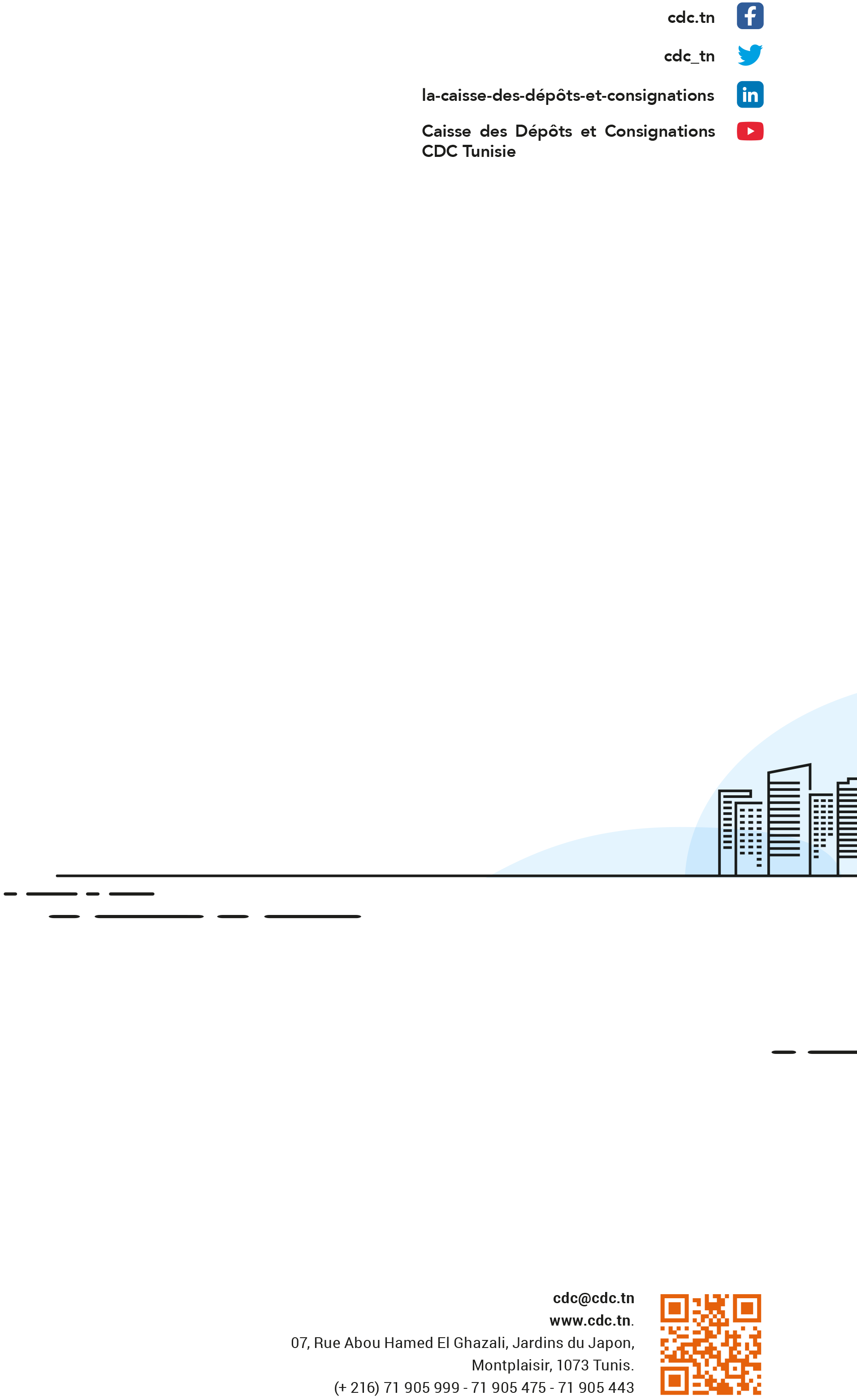